Please Sign-In by visiting the link below
https://tinyurl.com/signinMR
Trainer’s Names:

Organization:

Venue:

Date:
[Speaker Notes: Thank you for joining me today to talk about your role as a mandated reporter. During this training, I will help you learn not only how to fulfill your legal obligation but to advocate on the behalf of children to prevent further abuse. 
Give your name, organization (if applicable) and identify yourself as a Local Council or Community Partner with Prevent Child Abuse Georgia. Tell your audience something about yourself that establishes your involvement with this topic. Keep introductions short. 
 
Optional Videos to pull up
http://developingchild.harvard.edu/resources/the-brain-architecture-game/
Safe to Sleep  https://www.youtube.com/watch?v=ks9ew3lYRe4 
ACEs video  https://vimeo.com/139998006  
Neglect video  http://developingchild.harvard.edu/resourcetag/neglect/]
Housekeeping
This training will last approximately 90 minutes with questions included 
Please follow along using the Mandated Reporter Training Notes Handout provided on page 11 of your packet
[Speaker Notes: Before we get started today, I want to go over a few housekeeping items. This training will last approximately 90 minutes and that time will include questions. If you would like to follow along with the presentation and take notes, please turn to page 11 of the packet that I gave you (Appendix A). If time permits, we will go over the questions at the end of the presentation. Please add other housekeeping items that you think are appropriate. This slide can be adjusted to fit your presentation. We encourage you to share the bathroom location if you are presenting in a facility that your audience is unfamiliar with.]
Objectives
Understand how the laws around mandated reporting affect you
Define four types of abuse and related indicators
Describe the process for handling a disclosure of abuse
Follow the basic procedure for reporting suspected child abuse
Identify protective factors and strategies for preventing child abuse
[Speaker Notes: The ultimate goal of today’s training is to discuss how your programs, organizations, communities and you as an individual can protect children. Ensuring all mandated reporters and anyone involved with children or families understands your organizations reporting protocol, knows how to make a report of abuse and recognizes the signs of child maltreatment can help prevent further abuse from occurring.  While there is a legal obligation to report suspected abuse or neglect, we also have a moral responsibility to prevent it whenever possible.]
Understanding a Mandated Reporter’s Role
Ideally, mandated reporting is the early recognition of child maltreatment with the goal of preventing further abuse from occurring. 
Includes individuals who work or volunteer for organizations that serve children and/or families.
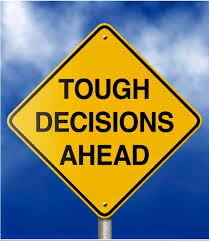 Barriers?
[Speaker Notes: Ideally, mandated reporting is the early recognition of child maltreatment. Your report may be a the “smoking gun” that the agency needs to help a child or provide more support to a family. 
Through discussion and scenarios you will see that identifying immediate danger may be clear, but other forms of maltreatment such as neglect may leave a mandated reporter questioning whether to report.

What are some barriers to reporting suspected maltreatment?
Barriers to reporting include limited knowledge of signs and symptoms, fear of inaccuracy or fear of hurting the professional-parent relationship. Reporting suspected abuse not only helps to protect children from further harm, it can also help family members identify support or access assistance for basic necessities. 

Some mandated reporters falsely think that if things were really bad, someone else would or has done something about it. Don’t assume someone else is handling the situation, this is called the bystander effect. As a mandated reporter you are responsible for reporting every instance of maltreatment to DFCS, even if there is already an open case.]
Prevention
Prevention is a continuum 
What are some other examples of Primary Prevention?
Primary
Before anything has happened
Tertiary
After the behavior or event has occurred
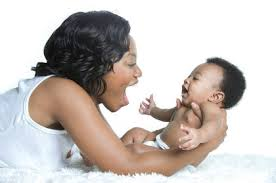 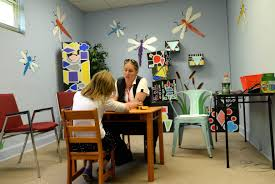 [Speaker Notes: Prevention is a continuum- prevention can occur at any point from pre to post intervention.
Primary prevention can include parent education, community support, other specific prevention programs like Steward of Children and Strengthening Families.
Secondary prevention can be making a mandated report of abuse to prevent further harm from occurring and can help avoid suffering  of the child (i.e. malnutrition) as well as reduce the adverse consequences of maltreatment. Just like the early treatment of an illness can help reduce the duration or intensity of the sickness, preventing further abuse from occurring can significantly impact the life of a child.
Tertiary prevention includes intervention and treatment services to decrease the long-term and often complex effects of child maltreatment. These would include mental and behavioral health therapies like those provided by child advocacy centers.]
Why is Prevention so Important
[Speaker Notes: The Adverse Childhood Experiences Study (ACES) has shown a clear link between early traumatic experiences, including child maltreatment and poorer health outcomes in adulthood. Children exposed to more ACEs (such as abuse, neglect, family violence, parent divorce, and substance abuse) are at higher risk of chronic diseases and mental health issues as adults (Edwards, et.al., 2005). While ACEs can have lifelong consequences, there is hope through resilience. Resilience is the ability to return to being healthy and hopeful after bad things happen. Research reveals that parents, teachers and communities that provide safe environments for their children and teach them how to be resilient can help reduce the effects of ACEs (Spokane Regional Health District Community & Family Services Division, 2018). Examples include being a supportive adult in a child’s life or providing a child with a safe environment to play! 
 

Optional Activity
You can use a the jenga stack to demonstrate the ACES concept. Before the training set up the jenga stack per game instructions. When you discuss ACES give examples of different stressful or adverse experiences a child may go through. Ask for attendee participation to come up with situations. After each example take a jenga block out, or have help from a volunteer. This demonstrates the effects of adverse childhood experience and the future well-being of children. We all can go through some stressful experiences and be alright, but they can make us less stable. If children go through many, they can have serious consequences. After the Jenga stack collapses, ask audience members to provide protective factors or resilience building efforts that can help a child recover or build resilience. As they name those positive experiences and resilience building activities, rebuild the Jenga stack.]
Effects of Child Maltreatment
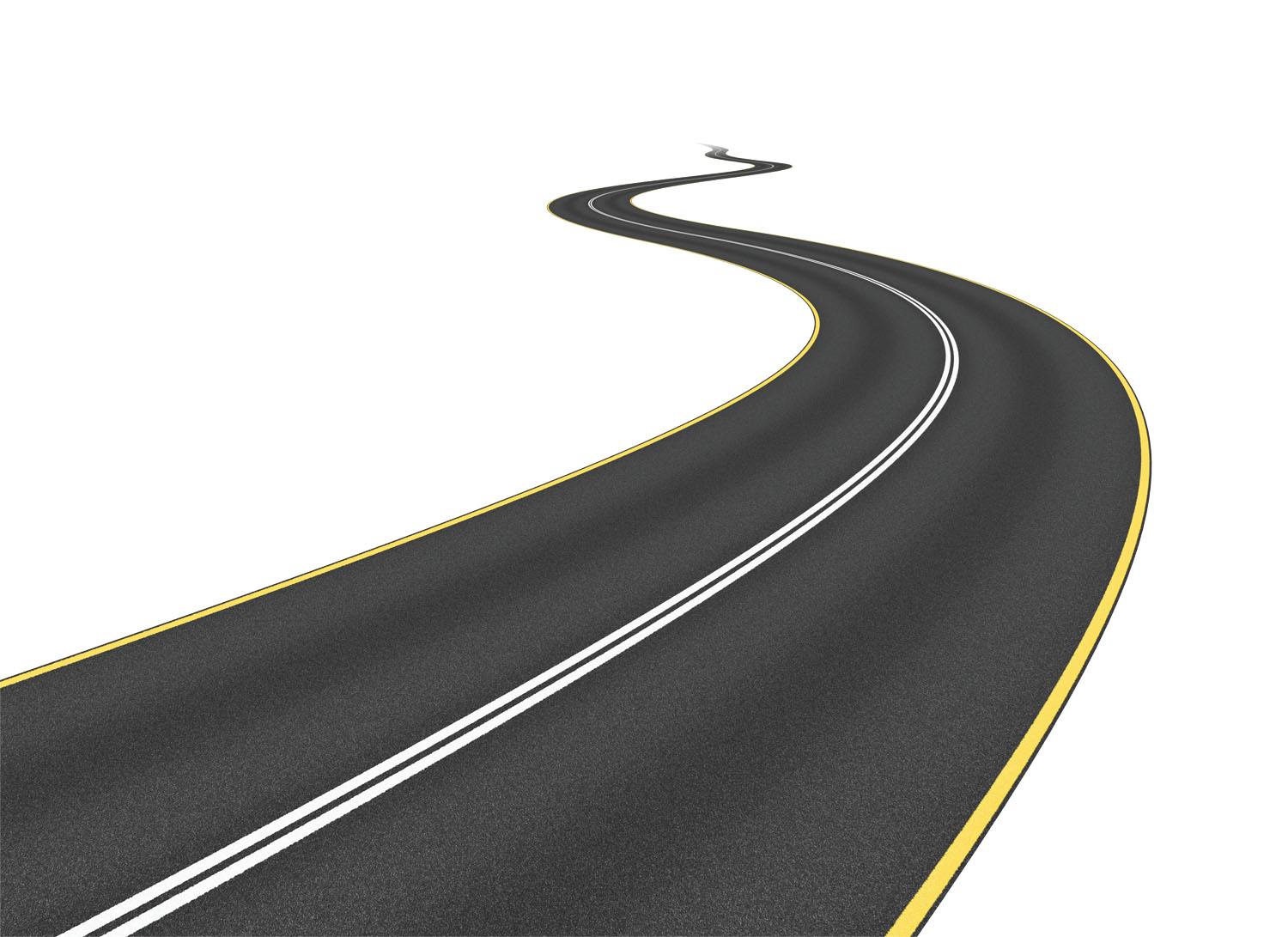 Healthy Adult
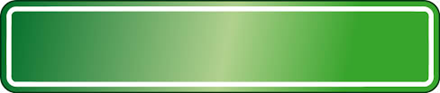 Poorer Health Outcomes
Decrease in Adult Job Productivity
Involvement in Criminal Activity
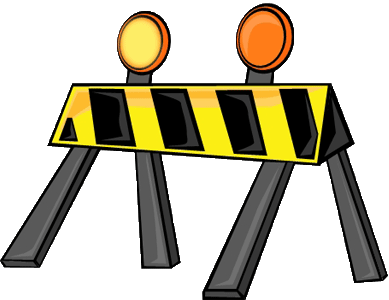 Less Likely to Graduate
Increase School Absence
Decrease Vocabulary
Poor or Little Parent Child Interaction
Decrease Mental Health
Learn violent behavior
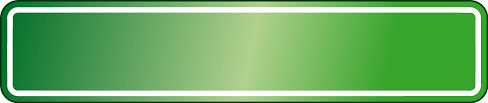 Infancy
Behavior Problems
[Speaker Notes: Maltreatment can impact a child’s development well into adulthood. Young children are the most vulnerable to experience maltreatment and also the most vulnerable to the effects of maltreatment. Experiences that shape early brain development are crucial for healthy outcomes (Harper Browne, 2014).  
Exposure to strong, frequent, or prolonged stress without adult support can disrupt the development of healthy networks of brain connections in young children. This toxic stress can take a toll on children’s physical and mental health, and the effects last throughout adulthood. (National Scientific Council on the Developing Child, 2005, 2014.) We can see how even children’s earliest interactions influence their education, mental and physical health, and future job productivity.
According to the Centers for Disease Control and Prevention (CDC, 2017) suicide is the third leading cause of death among youth ages 10-24 years old. Adolescents who have experienced or are currently experiencing maltreatment are at a substantiality higher risk of considering suicide.  In one study cited by the 2012 National Strategy for Suicide prevention, children in foster care were almost three times more likely to have considered suicide and almost four times more likely to have attempted suicide than those who had never been in foster care.
 
▪ Additional video to share if time permits (5 minute) on the effect of Adverse Childhood Experiences: https://vimeo.com/139998006  
▪ Appendix B– Georgia ACEs Summary Data
▪ Consider using supplemental slides: Considerations for Older Youth]
Call 1-800-CHILDREN (1-800-244-5373) Se Habla Español
Connects Families to Supportive Programs and Resources in your Community
The 1-800-CHILDREN Helpline Includes:
Courts/ Criminal Justice/ Public Safety
Education/ Employment
Family and Community Resources
Food/ Clothing/ Shelter
Healthcare
Abuse/ Domestic Violence







The 1-800-CHILDREN Helpline is For:
Professionals that work with families
Parents, Foster Parents, 
Grandparents, Kin, and/or Friends
Crime Victims or Survivors of Abuse 
Faith Communities
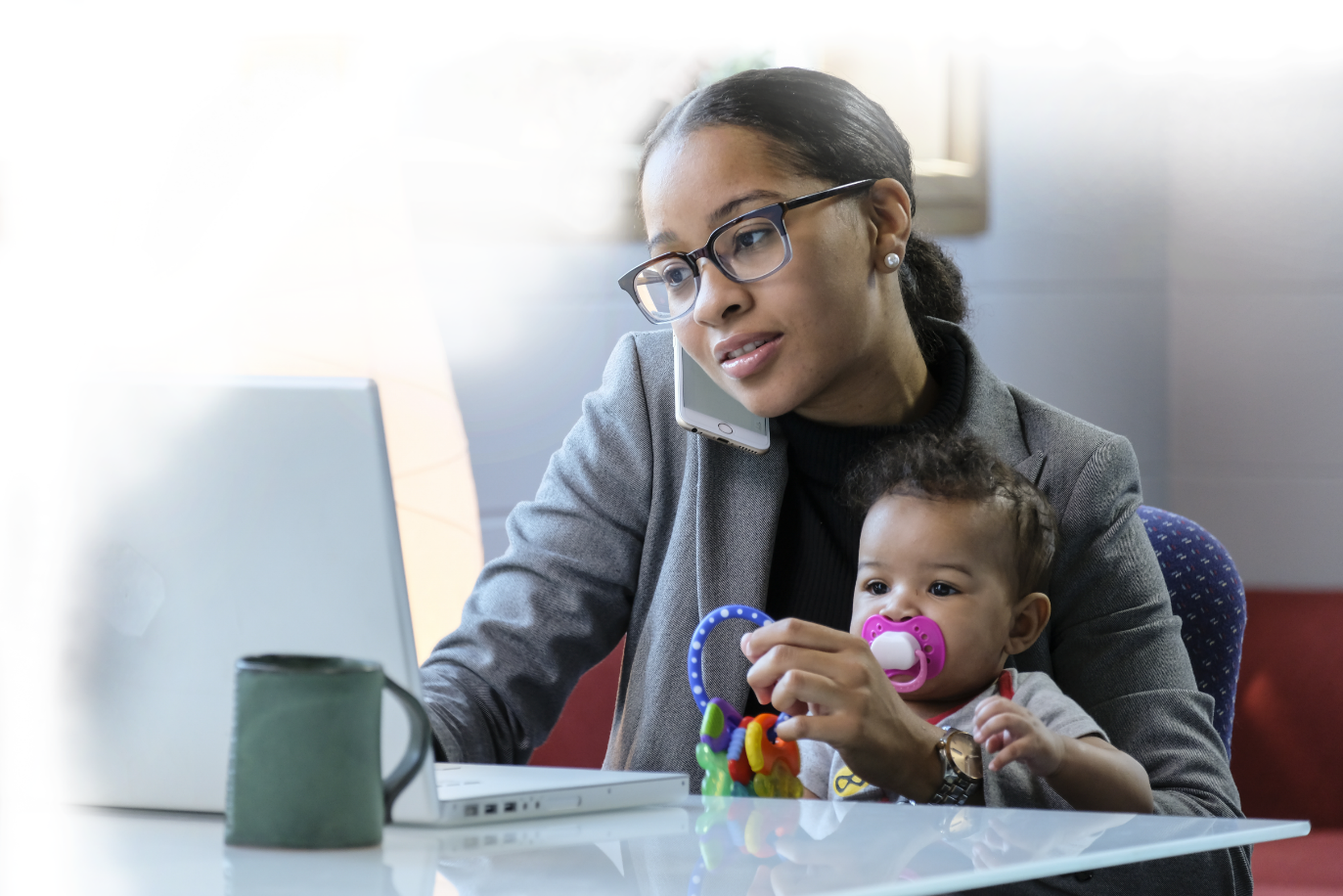 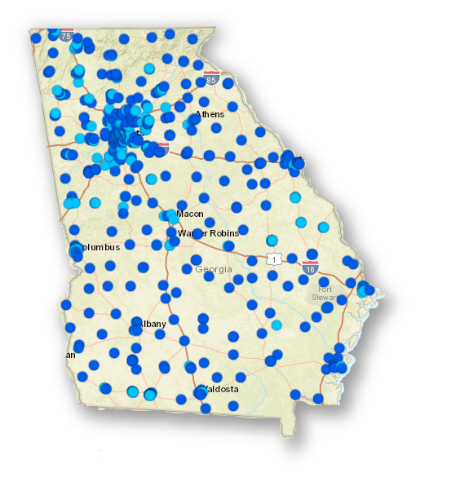 New Online Resource Map
The 1-800-CHILDREN Helpline contains           over 3,000 resources that can also be found      on PCA Georgia Online Resource Map.

Go to: http://abuse.publichealth.gsu.edu/map/
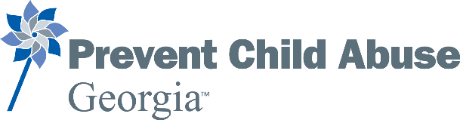 [Speaker Notes: Children need stable and nurturing relationships and environments as they develop from infancy into adulthood. It takes parents, caregivers and RESOURCES to make that happen. Parenting can be a difficult job, especially when faced with trying conditions such as unemployment, substance abuse, domestic violence or food insecurity (Center for the Study of Social Policy, 2018). When parents and caregivers are faced with stressful conditions, they need assistance. The 1-800-CHILDREN Helpline is a free statewide helpline that will give parents and caregivers information they can use wherever they live in Georgia. The Helpline is open Monday through Friday from 9:00 a.m. until 6:00 p.m. and it is staffed by trained professionals. The helpline provides information to parents, grandparents, or others helping to raise children. It is a safe place for those concerned about the wellbeing of children to discuss options. 

*See Appendix M for half sheet fliers for the 1-800-CHILDREN Helpline]
Abuse & Neglect Nationally and in Georgia
Georgia ranked 39th in the nation for child wellbeing
97 Fatalities in GA
[Speaker Notes: Let’s look at how maltreatment is impacting children nationally and in Georgia. In 2016, there were approximately 676,000 child victims of abuse and neglect (Child Maltreatment 2016, 2017). 

In Georgia reports of maltreatment were received for over 115,000 children, of which 21,635 were substantiated accounts of maltreatment.
There are huge prevention opportunities for those almost 100,000 children who did not have a substantiated report of abuse, but were called into Child Protective Services (CPS) for concern over their well-being.

Compared to the rest of the U.S., Georgia is currently ranked 39th in overall child well-being according to Kids Count Data. Many factors such as the percentage of children living in poverty, child maltreatment rates, the percent of children attending pre-k and more go into this ranking. Factors that contribute to the rankings are points of intervention for prevention programs or policy change. (www.kidscount.org)]
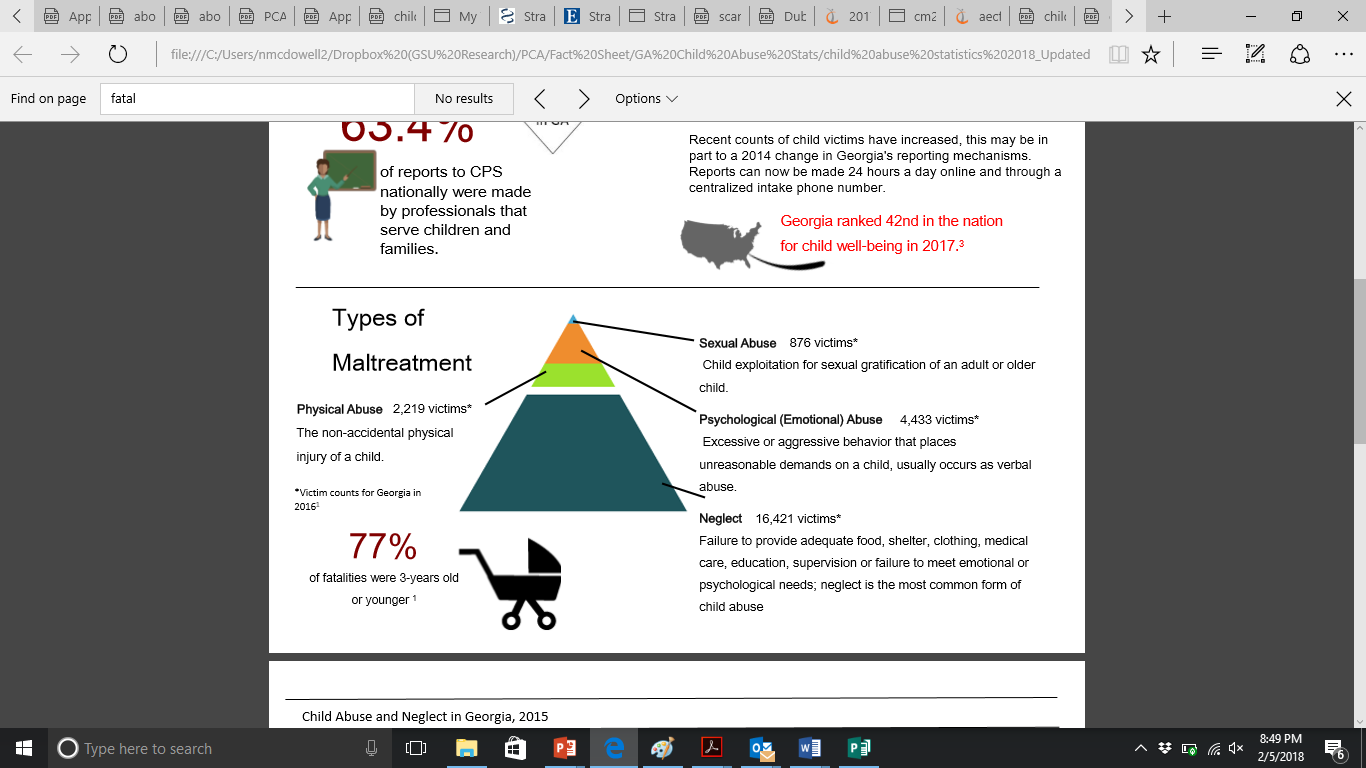 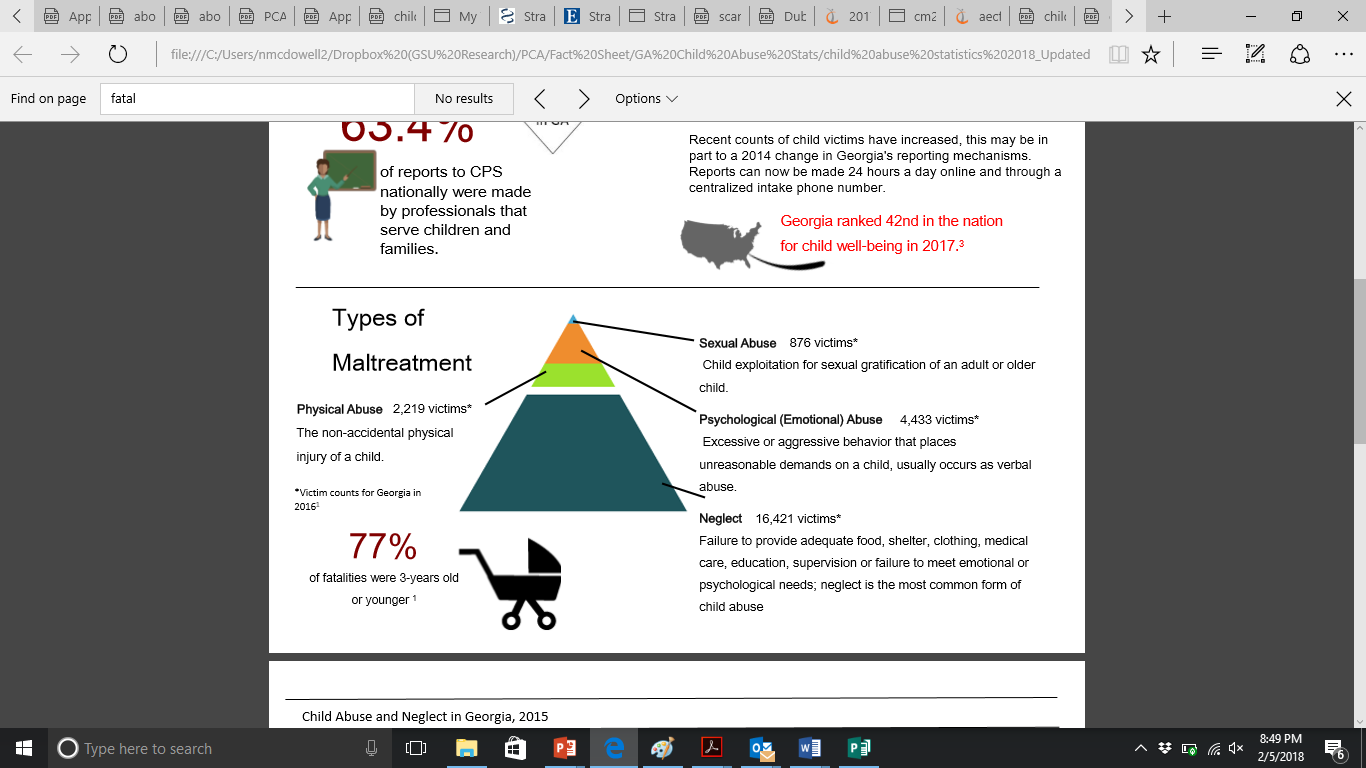 70%
70%
[Speaker Notes: Over the past 6 years, there have been slight drops in child physical and sexual abuse however child neglect has declined very little (Child Trends, 2015).  As we will learn there are many factors that play a role in child maltreatment, one of which is that approximately 14 million children are living in poverty across the United States. In 2016, 23% of children living in Georgia were living below the federal poverty level (Kids Count, 2016). This pyramid represents only known cases of child maltreatment; keep in mind that many children who suffer from abuse, are victims of more than one type of abuse. 

Poverty video on education with Donna Beegle https://www.youtube.com/watch?v=ak5wbIAMqWQ use clip 5:40- 7:30 

“Substantiated Case” means an investigation of a child abuse report by an investigator which has been confirmed based on a preponderance of evidence that child abuse has occurred. (OCGA 49-5-180(10))

(Appendix A- Child Maltreatment in Georgia, 2016 Fact Sheet)]
Abuse & Neglect in Georgia
70% of maltreatment related child deaths are in children under 3 years old
The leading cause of death in children under 1 year old is ___________ 



About 80% of perpetrators are the child’s biological parent(s)
The majority of abuse takes place inside the home
sleep related
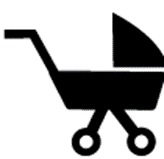 [Speaker Notes: Why do you think children under 3 are more vulnerable?
▪ Period of increased parental frustration
▪ Very young children have no defense (don’t have the language to describe abuse or interaction with others)
▪ Physically more fragile 

On average in Georgia three children die from unsafe sleeping environments a week.  Unsafe sleep environments include babies placed in the wrong position, placing pillows or extra blankets in the crib and bed-sharing.
 
▪ If time permits this additional video explains sleep-related deaths and prevention tools https://www.youtube.com/watch?v=ks9ew3lYRe4.
▪ For an abridged viewing, start video at 1:30 minutes and end at 6:35 minutes.

About 80% of perpetrators are the child’s biological parent, and the majority of abuse takes place inside the home.
Does any of this information surprise you?
Many people consider home the safest place for children, however the majority of child maltreatment takes place inside the home.]
Parental & Family Factors
Maturity level of parent/ caregiver
Unrealistic expectations of child
Social isolation
Unmet emotional needs
Frequent crisis
Poor childhood experiences
Drug or alcohol problems
Mental illnesses
Poor family boundaries
Dangerous home environment
[Speaker Notes: Listed are some parental and family factors that are related to maltreatment. Consider these when making a report of abuse. DFCS often asks about the caregiver’s ability to nurture and protect the child. 
You can share a few examples for the sake of time. 
Parental / Caregiver Immaturity- Very young and or inexperienced parents/caregivers may not understand a child’s behaviors and needs and may not know what to expect at each stage of the child’s development.
Unrealistic Expectations- Expectations of the child are beyond what he/she is developmentally capable of performing.
Social Isolation- A lack of friends or family to help with the demands of parenting or to provide adult companionship and support for the parent/caregiver.
Unmet Emotional Needs- Parents who are not relating well to other adults may turn to their child to satisfy their need for love, acceptance, and self-esteem.
Frequent Crisis- Financial, job, marital and, legal stresses/problems as well as major illness, etc., may contribute to abuse or neglect of children. 
Poor Childhood Experiences- Many abusive adults were mistreated as children and may not have learned or developed the ability to relate to children in an appropriate, nonviolent manner.
Drug or Alcohol Problems- Such problems impair parental ability to care properly for children and may expose the children to danger. 
Mental Illness- Untreated and/or chronic mental illness could lead to abuse and neglect.
Poor Family Boundaries- Failure to protect a child from harm can include: unlimited access to the home by many outsiders, access to medications, dangerous objects and animals, lack of adequate supervision, etc. 
Dangerous Home Environment- Access to medications, the presence of dangerous objects and/or animals, lack of adequate supervision, etc.]
Cost of Child Maltreatment
The national estimated total cost of substantiated child maltreatment from 2015 is more than $428 Billion.
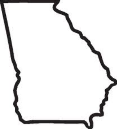 The estimated annual cost of child abuse and neglect in Georgia in 2015 is approximately $18 billion.
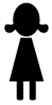 The total lifetime cost for
ONE
abused or neglected child in the United States $830,928.
[Speaker Notes: The national estimated total cost of substantiated child maltreatment from 2015 is more than $428 Billion. This is due to the lifelong adverse health, social, and economic consequences for survivors of child maltreatment. The estimated total also includes intangible costs due to pain, suffering and grief resulting from child maltreatment victims and their communities (Peterson, C., Florence, C. & Klevens, J., 2018).]
Recognizing Child Maltreatment
[Speaker Notes: Before we go further in today’s presentation, I want to let you know that I encourage your questions and participation. I am bringing this information to you today because you interact with families and children on a regular basis.  By actively participating, your insights and experiences with families will make an invaluable contribution to all of us in this room.]
How does Georgia define abuse?
O.C.G.A. § 15-11-2 (2) (A) (2015) Any non-accidental physical injury or physical injury which is inconsistent with the explanation given for it suffered by a child as the result of the acts or omissions of a person responsible for the care of a child.

Expanded Definition
“Physical injury or death inflicted upon a child by a parent or caretaker thereof by other than accidental means; provided, however, physical forms of discipline may be used as long as there is no physical injury to the child…”
O.C.G.A. § 19-7-5 (2016)
[Speaker Notes: We are about to go into some language from parts of the code. You can refer to a more complete code in the Georgia Code Handout (Appendix D) provided. 
 
In Georgia, abuse includes physical abuse, emotional abuse; sexual abuse or sexual exploitation; prenatal abuse; or the commission of an act of family violence as defined in Code Section 19-13-1 in the presence of a child. An act includes a single act, multiple acts, or a continuing course of conduct. As used in this subparagraph, the term "presence" means physically present or able to see or hear. (O.C.G.A § 15-11-2 (2) (A) (2015))
 
Some of you may be wondering what O.C.G.A stands for, it is merely the acronym for the Official Code of Georgia Annotated. It is where all the different official laws of Georgia are published. There are various chapters and sections where you can find certain laws and material.

The Official Code of Georgia Annotated can be accessed online at the Georgia General Assembly’s website (http://www.legis.ga.gov/en-US/default.aspx) or through the Office of the Child Advocate (https://oca.georgia.gov/mandated-reporter) and DFCS provides access to certain Code language(http://dfcs.dhs.georgia.gov/child-abuse-neglect).  
 
In Georgia, the law is very intentional to exclude physical forms of discipline, however the line between physical discipline and abuse is not clear. While corporal punishment is allowed there are limits. Corporal punishment that leaves marks or physical injuries (such as bruises) is not legal. If you are concerned about visible markings, punishments that seem excessive or you suspect child abuse, report it to DFCS immediately!
 
Under Code Section 19-7-5(4), which deals with mandated reports ‘Child abuse’ is defined slightly differently here it includes:
	(A) Physical injury or death inflicted upon a child by a parent or caretaker thereof by other than accidental means; provided, however, that physical forms of discipline may be used as long as there is no physical injury to the child;
	(B) Neglect or exploitation of a child by a parent or caretaker thereof;
	(C) Endangering a child;
	(D) Sexual abuse of a child; or
	(E) Sexual exploitation of a child.

The statute expands what is defined as mandated child abuse reporting under OCGA 19-7-5 to include endangering a child. Under other section of the Code endangerment can include:
▪ when a person intentionally allows a child under the age of 18 to witness the commission of a forcible felony, battery, or family violence battery;
▪ or a person has knowledge that a child under the age of 18 is present and sees or hears the act, commits a forcible felony, battery, or family violence battery.
▪ Any person who intentionally causes or permits a child to be present where any person is manufacturing methamphetamine;
▪ Driving under the influence with a child in the vehicle;
▪ Prenatal abuse.]
Physical Abuse- Non-accidental physical injury of a child
PHYSICAL INDICATORS
• Unexplained bruises and welts
• Unexplained burns
• Unexplained fractures /dislocations
• Bald patches on the scalp
BEHAVIORAL INDICATORS
• Feels deserving of punishment
• Wary of adult/physical contact
• Frightened of parents/afraid to go home
• Self-destructive behaviors
• Wears clothing to cover body –
inappropriate for weather
[Speaker Notes: While injuries can occur accidentally when a child is at play, physical abuse should be suspected if the explanations do not fit the injury or if a pattern of frequency is apparent. Physical abuse teaches children to be submissive, fearful, and/or aggressive. It also teaches them that hitting is a way to control others or solve problems (National Child Traumatic Stress Network, 2009). This is reflected in the child’s ability to handle stressful situations and how they interact with other children and authority figures.]
Identifying Physical Abuse
Bruises 
unexplained or have conflicting explanations 
Not logical with age of child
Various stages of healing
Patterned (shape may resemble an article used to inflict the injury) 
Location
Ears, soft part of cheek, neck, inner thighs/ genitals, trunk, buttocks, hands/ feet
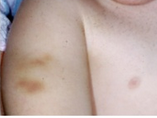 [Speaker Notes: The presence of many injuries in various stages of healing makes it obvious that the injuries did not all occur as a result of one accident.
Physical indicators of abuse include bruises; lacerations; swollen areas; and marks on the child’s face, head, back, chest, genital area, buttocks or thighs. Wounds like human bite marks, cigarette burns, broken bones, puncture marks or missing hair may indicate abuse.
A child’s behavior might also signal that something is wrong. Victims of physical abuse may display withdrawn or aggressive behavioral extremes, be self-destructive, complain of soreness or uncomfortable movement, wear clothing that is inappropriate for the weather, express discomfort with physical contact or become chronic runaways (Cavanagh, 2015).]
Identifying Physical Abuse
Burns
Accidental burns vary in depth of burn; can look like splash marks; and have indistinct borders
Skeletal
Unexplained fractures with inconsistent histories
Head Trauma
Shaken Baby Syndrome
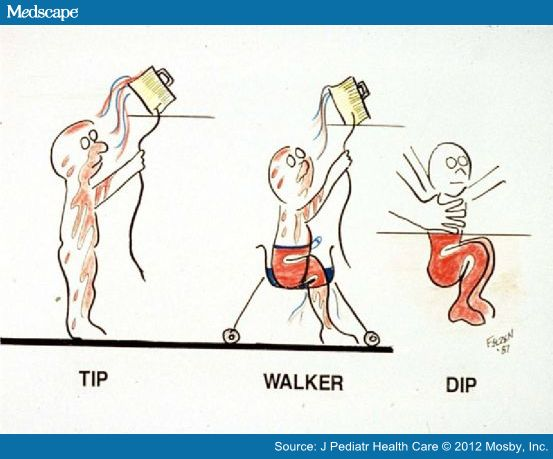 Diagnostic Imaging of Child Abuse 
http://pediatrics.aappublications.org/content/123/5/1430.full
Evaluating Physical Abuse
http://pediatrics.aappublications.org/content/119/6/1232.full.pdf+html
[Speaker Notes: Inflicted burns are uniform in depth (such as cigarette burns, matches, etc.). They are usually located on buttocks, perineum or extremities. Immersion burns (into hot water or other liquid) are almost always non-accidental and are consider abuse. These may be seen on children’s hands, feet, or buttocks. This type of abuse is usually associated with “potty training” and children soiling their cloths. If burns are caused by water, coffee, tea, soup or any liquid, splash marks typically indicate accidental burns. Always consider the age of the child, and if the injury makes sense.  

Many children that are victims of “shaken baby syndrome” do not show warning signs of abuse. Signs of head trauma may not appear until 12-24 hours after the incident. Many parents bring their child to the hospital thinking it is an illness or saying their infant fell off the bed or couch.  Be aware that “shaken baby syndrome” is typically seen in young infants or children that cannot roll over and the injuries are not consistent with falling that distance.]
Reported by Medical Personnel Only
Prenatal Abuse
§ 15-11-2(56) Exposure to chronic or severe use of alcohol or the unlawful use of any controlled substance, which results in:
Symptoms of withdrawal in a newborn or the presence of a controlled substance or a metabolite in a newborn’s body, blood, urine, or meconium that is not the result of medical treatment or
Medically diagnosed and harmful effects in a newborn’s physical appearance or functioning.
Infant must be born and identified by medical personnel as being affected by substance abuse or withdrawal symptoms due to drug exposure or Fetal Alcohol Spectrum Disorder (FASDs).
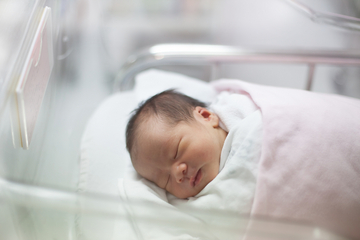 [Speaker Notes: As a medical professional working or volunteering, you are legally required to report prenatal abuse as is defined above. Reports can only be made at or during birth  but can be based on actions during pregnancy or at birth. In the next few slides we will discuss criteria to identify affected infants, making a report and working with DFCS to create a Plan of Safe Care. 

Controlled Substances: Drugs and narcotics that are illegal or only legal to possess with a lawful prescription.]
Reported by Medical Personnel Only
Affected Includes the Following Criteria:
A mother testing positive at birth for illegal substances or prescription drugs due to misuse;
A mother tested positive for illegal substances or prescription drugs due to misuse during pregnancy;
A mother self-disclosing at birth a substance or alcohol use problem and use during pregnancy;
An infant is experiencing symptoms of withdrawal, or exhibiting harmful effects in his/her physical appearance or functioning;
An infant testing positive for the presence of a substance or a metabolite in his/her body, blood, urine or meconium; or has symptoms of a Fetal Alcohol Spectrum Disorder.
[Speaker Notes: Medical Professionals working or volunteering at a healthcare facility or birthing center are legally required to report infants they identify as affected.

The definition of ‘affected’ has been updated and include the following criteria (criteria in italics have been updated): 
1. The mother testing positive at birth for illegal substances; 
2. The mother testing positive at birth for prescription drugs due to misuse;  
NOTE: Prescription drug misuse is the use of medication without a prescription, the use of medication in a way other than prescribed, or for the experience or feeling the medication causes. 
3. The mother tested positive for illegal substances or prescription drugs due to misuse during pregnancy;
NOTE: This report should only be accepted after the infant is born.
4. The mother self-disclosed at birth a substance or alcohol use problem and use during pregnancy;
The infant is experiencing symptoms of withdrawal, or exhibiting harmful effects in his/her physical appearance or functioning;  
The infant has tested positive for the presence of a substance or a metabolite thereof in his/her body, blood, urine or meconium; or  
The infant has symptoms of a Fetal Alcohol Spectrum Disorder.]
Reported by Medical Personnel Only
Reporting Suspected Prenatal Abuse
Report must be made to DFCS within 24 hours 
Report must be from a medical provider/hospital staff
Medical providers must make a notification even if there is no allegation of maltreatment
DFCS will work with medical providers, the family and other community providers to develop a Plan of SafeCare for the birth mother, infant and family support system
[Speaker Notes: Reports should include any type of substance abuse, medical reports/ diagnosis, mother’s ability to protect infant, and other household information. Often this is a social worker or other designated mandated reporter in the hospital setting that will make the report, however if your clinic or medical setting does not, be prepared to make the report yourself.]
Plan of Safe Care
A process that involves a multi-agency partnership with families affected by prenatal substance and/or alcohol exposure to develop a written plan to: 
Ensure the safety and well-being of infants following release from the care of healthcare providers;
Address the health and substance use disorder treatment needs of the infant and affected family or caregiver; 
Identify and obtain agreement regarding a responsible party for referrals, provision of services for the mother, other caregivers, infant and other children in the home; and
Identify and obtain agreement regarding a responsible agency to monitor the Plan of Safe Care, if the case will not be opened for child welfare services.
[Speaker Notes: When a report of prenatal drug exposure is made, DFCS facilitates a Plan of Safe Care meeting in which medical professionals participate to engage the family and the family’s support network to address the situation. The written plan includes addressing the medical, behavioral, developmental, social and emotional well-being of the family.]
Important Points to Remember
Up to 50% of fractures in the first year of life are related to abuse
“Those who don’t cruise rarely bruise”
Consistent history is often a determining factor
Corporal punishment is legal, physical abuse or injury is not

Photos- GA law says photos may be taken of child’s injury without parental permission only by hospital employees or volunteers, law enforcement, school officials, or employees or volunteers of child protective agencies (O.C.G.A. 19-7-5 (e))
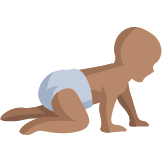 [Speaker Notes: “Those who don’t cruise rarely bruise” is in reference to the idea that immobile infants should not experience a great deal of bruising. Accidents involving immobile infants do occur, but when there is an inconsistent story or the bruises are in various stages of healing, there may be a problem.

It is important to understand the difference between corporal punishment and physical abuse. Corporal punishment is legal in the state of Georgia. Physical abuse is not. The line between corporal punishment and physical abuse is the injury.  Lasting marks or injuries that result from punishment indicate abuse. Examples include: a bruise, a burn, a missing patch of hair, or a welt. We have also listed some professionals permitted to  take photos of child’s injuries without parental permission.]
Neglect
Georgia Code (O.C.G.A. § 49-5-180(5)(B));The Definition of Child Neglect (current as of 2016):

“The failure to provide proper parental care or control, subsistence, education as required by law, or other care or control necessary for a child's physical, mental, or emotional health or morals; the failure to provide a child with adequate supervision necessary for such child's well-being; or the abandonment of a child by his or her parent, guardian, or legal custodian.”
[Speaker Notes: Typically about 80% of reported cases of child maltreatment include neglect.  It is also harder to prevent due to  the complex social, cultural, and economical ties it has.  Neglect is also responsible for negatively impacting a child’s developing brain that will effect educational  achievement, lifelong health, and successful parenting of the next generation.]
Neglect
Most common form of child maltreatment
Can be difficult to identify
Parents who abuse substances (alcohol & drugs) and/or have inadequate parenting skills are responsible for many of the neglect cases
Because so many cases go unreported, child abuse and neglect is a much larger problem than statistics indicate
[Speaker Notes: Neglect is a continuum and often reporters hesitate or are unsure whether to report in neglectful situations. Where is the line that crosses over into a reportable situation?

Always consider the age of the child and the caregiver’s capacity; children ages 0-6 years are more vulnerable.
 
While some of the situations or decisions caregivers make are not what we would have for our own children, that does not mean they are reportable.
 
Ultimately, you don’t need the burden of proof for neglect or any type of abuse. If you feel something is going on that compromises the safety or well-being of a child, please make the report to DFCS.
 
Neglect can also include:
▪ Failure for parents or caregivers to provide a child with the basic needs of food, clothing, shelter and safety.
▪ Gunshot- infliction of bodily harm to a child with firearm due to the caregiver’s failure to secure the weapon in a manner as to make it inaccessible to the child.
▪ Failure to protect the child from present or impending dangers. Sometimes sexual abuse falls into this category because the parent or caretaker’s lack of supervision put them in a situation where sexual abuse occurred. 
▪ Failure to provide nurturance and affection.
▪ Suffocation/ Drowning- fatality, near fatality, or serious injury sustained by a child through obstruction of their ability to breathe resulting from inadequate supervision.
▪ Living arrangements that threaten the child’s health such as exposure to dangerous items that may be toxic or lethal, unsafe structures or exposure to bitter weather (utilities are not on).]
The Science of Neglect
[Speaker Notes: If time permits. This 6 minute clip is from the Harvard Institute of the Developing Child. They have an online Resource Library that includes presentations, videos, fact sheets, and publications on early child development. (http://developingchild.harvard.edu/resourcetag/neglect/)]
Different Types of Neglect
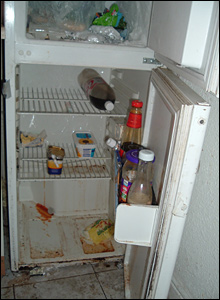 Physical
Failure to provide adequate food, shelter, clothing, hygiene and/or supervision 
Medical
Failure to provide necessary medical or mental health treatment 
Educational
Failure to educate a child or attend to special educational needs
Emotional
Failure to provide love, affection, security, and emotional support that result in serious cognitive, affective, or other behavioral health problems
[Speaker Notes: Supervision is paramount for young children. Different types of supervisory neglect include the child being left alone, left with an inadequate caregiver, or when a caregiver is at home but is not watching the child or children closely enough.  Children whose parents use drugs or have mental illness are more likely to be left alone or inadequately supervised (Coohey, 2008).

Often older siblings are left caring for younger siblings and depending on the ages of both children this could be considered inadequate supervision. Let’s say an eight year old is acting as a primary care giver for a younger sibling.
Is the younger sibling getting all the meaningful interactions or exposure to language needed? Is there a set bedtime or anyone helping them get ready for school in the morning? Who is monitoring their TV or technology use, or making sure they are not getting into hazardous materials at home?

Inadequate supervision can also be failing to protect a child from a 3rd party or allowing the child to be involved in harmful activities which can result in physical or sexual abuse. Much sexual abuse goes un-tabulated because it is classified under inadequate supervision on the parents behalf (Coohey, 2008). 
 
 
Clarification
Georgia’s Guidelines for leaving a child without adult supervision:
▪ Children under 8 years old should never be left alone, even for short periods of time.
▪ Children between the ages of 9 and 12, based on level of maturity, can be left home alone for brief periods of time.
▪ Children 13 and older can generally be left as babysitters, with the exception of children in foster care. It is not recommended, however, that 13 year olds baby sit infants, small children and children that require special attention due to medical conditions.
▪ Children 15 and older can be left home alone overnight, depending on the level of maturity of the child.
 
Medical neglect where religious beliefs are concerned:
No child who in good faith is being treated solely by spiritual means in accordance with the practices of a recognized church or religious denomination by a accredited practitioner, for that reason alone, be considered to be an “abused” child. Georgia Code, Section 49-5-180(5), 49-5-40(a), and 19-7-5(b) 
 
Educational neglect occurs when a parent or caregiver is failing to provide education for their child and should be reported by any mandated reporters as suspected child abuse or neglect. (See Truancy supplemental slides for more information.)]
Neglect
BEHAVIORAL INDICATORS

• Self-destructive behaviors
• Begging, stealing food
• Extended stays at school (early
arrival and late departures)
• Constant fatigue, listlessness
• Assuming adult responsibilities
• Says no caretaker at home
• Frequently absent / tardy
PHYISCAL INDICATORS

Consistent hunger/underweight
 Poor hygiene
 Consistent lack of supervision
 Unattended physical/medical needs
 Failure to thrive/poor growth
 Distended stomach
 Inappropriate dress
[Speaker Notes: Even if we see only one or two indicators, these are typically just the tip of the iceberg that are part of a bigger problem going on at home. In many situations, families may need more assistance or resources. DFCS tries to help parents and caregivers help themselves to create safe and nurturing living environments for children. We shouldn’t resort to calling DFCS only when we believe a child needs to be removed from the home, but as a measure to help connect the family with assistance. DFCS can help create a better living situation that enables the child to stay in the home.

For a list of resources available in Georgia see Concrete Support in Times of Need (Appendix D), provided by Strengthening Families Georgia.]
Emotional/ Psychological Abuse
Behaviors that harm a child’s self-worth or emotional well-being
Repeated pattern of damaging interactions between caregivers and child

Examples
Name calling
Shaming
Rejection
Withholding love
Threatening
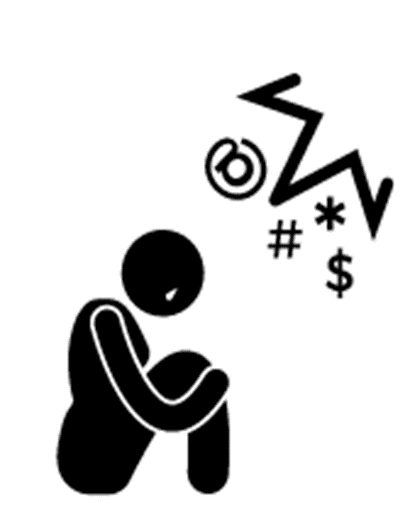 [Speaker Notes: Emotional abuse can also include failure to provide psychological care, and spousal abuse in the presence of the child. Georgia law is vague when it comes to mentioning or defining emotional neglect or abuse BUT it can be very detrimental to a child and is usually an indicator of other forms of abuse.]
Emotional/ Psychological Abuse
Potential Indicators
Speech disorders
Lags in physical development
Failure to thrive
Disruptive behavior
Sleep disorders
Disorganization
[Speaker Notes: While emotional abuse is not physical it does have developmental consequences. A child that has experienced emotional abuse may struggle with speech disorders, lag in physical development, exhibit disruptive behavior and more.]
Sexual Abuse
The exploitation of a child for the sexual gratification of an adult or older child.
Sexual abuse is most commonly perpetrated by an individual known to the victim. Rarely is the offender a stranger. One-third of all sexual abuse is perpetrated by another child
Includes: fondling, sodomy, rape, child prostitution, indecent exposure and exhibitionism, utilizing the internet as a vehicle for exploitation.
Commercial Sexual Exploitation of Children (domestic minor sex trafficking)
[Speaker Notes: Sexual Abuse can be a difficult topic to discuss but in order to prevent child sexual abuse, we must be open to discussing and understanding it.
 
In 2016, known cases of child sexual abuse  accounted for 8.5% of the total known child maltreatment cases. Much research has been done to find a more accurate accounts of child sexual abuse victims. Experts have found that rates of child sexual abuse are much higher than reported, as many as 1 in 10 children will be victims of child sexual abuse before their 18th birthday. (Finkelhor, 2012). 
 
O.C.G.A. 19-7-5 adds “endangering a child” to MR statute and amends "Sexual abuse“ definition- includes consensual sex acts when the sex acts are between minors if any individual is less than 14 years of age; however that it shall not include consensual acts when the sex acts are between a minor and an adult who is not more than four years older than the minor (this does not repeal the age or capacity to consent age of consent 16). 
 
HB 905 also clarifies the 4 year rule between consenting sexual partners as follows:
(13 year old and 14 year old –yes)
(14 year old and 18 year old- no)
(15 year old and 19 year old – no)
(16 year old and 20 year old – no)
(17 year old and 21 year old – no)

**This does conflict with the age of consent (16). Keep in mind these are the policies revolving around making a report to DFCS, you may choose to call law enforcement instead and file a criminal report instead if the child is under 16 years of age but not more than 4 years apart from their sexual partner. An example is a 14 year old girl who is having sex with a 16 year old boy, this would not be reportable to DFCS unless you suspect it is coerced or the parent is failing to protect the child, however it can be reported to law enforcement.
 
Keep in mind that direct physical contact with a child is not required to sexually abuse a child. Indecent exposure, showing pornography to a child or exploiting a child on the internet are all examples of sexual abuse.
 
Effective July 1, 2017 the Mandated Reporter law (OCGA 19-7-5) was updated. The update expands the definition of sexual abuse to include sexual trafficking.  The expanded definition of sexual abuse includes acts involving trafficking a person for sexual servitude.  Keep in mind that the definition for sexual abuse already include sex trafficking however, adding it to the mandated reporter law makes it clear that suspicions of sex trafficking should be reported.

See CSEC Fact Sheet (Appendix E) for more information and resources on the Commercial Sexual Exploitation of Children.]
Sexual Abuse
Physical Indicators
Difficulty walking or sitting
Torn, stained or bloody underclothes
Pain, swelling or itching in the genital area
Pain on urination
Bruises, bleeding or laceration in external genitalia area
Presence of STI
Frequent urinary or yeast infections
Behavioral Indicators
 Inappropriate sex play or advanced sexual knowledge and promiscuity
Hysteria, lack of emotional control
Sudden school difficulties
Withdrawal or depression
Excessive worrying about siblings
Difficult peer relationships, resists involvement with peers
Self-imposed social isolation
Avoidance of physical contact or closeness
Sudden massive weight change (loss or gain)
[Speaker Notes: Depending on your interaction with a child you may see physical indicators, but many of us will only see the behavioral indicators of sexual abuse. Some things we see children do, act out, or play with others can alarm us, but by understanding healthy sexual development, we can accurately differentiate between normal sexual behavior and abnormal sexual behavior. Please see the Healthy Sexual Development handout (Appendix F) to understand normal behavior and red flags for child sexual abuse.]
Sexual Abuse
Report suspicions of child sexual abuse to DFCS 
DFCS will refer children to local Child Advocacy Centers (CACs)
Seek the Darkness to Light Stewards of Children sexual abuse prevention training
Led by the Georgia Center for Child Advocacy
Educate staff on healthy childhood sexual development
[Speaker Notes: If it is suspected that a child has been the victim of sexual abuse, it should be reported to DFCS. If the case is substantiated the child and non-offending caregiver will be referred to a Child Advocacy Center (CAC). There they will participate in a recorded forensic interview by professionals to minimize trauma. They are also eligible for free counseling by people who specialize in sexual abuse. The Georgia Child Advocacy Center leads the Darkness to Light sexual abuse prevention training initiative, Stewards of Children, for the state of Georgia. 	
 
If there are questions please direct them to their local CAC. All CAC’s may not have in-house therapy, but may provide referrals to therapy in the community. http://www.cacga.org/centers/
More information about the child sexual abuse prevention program Darkness to Light can be found at: http://georgiacenterforchildadvocacy.org/what-we-do/prevention/

Optional Activity: Healthy Sexual Development in Children]
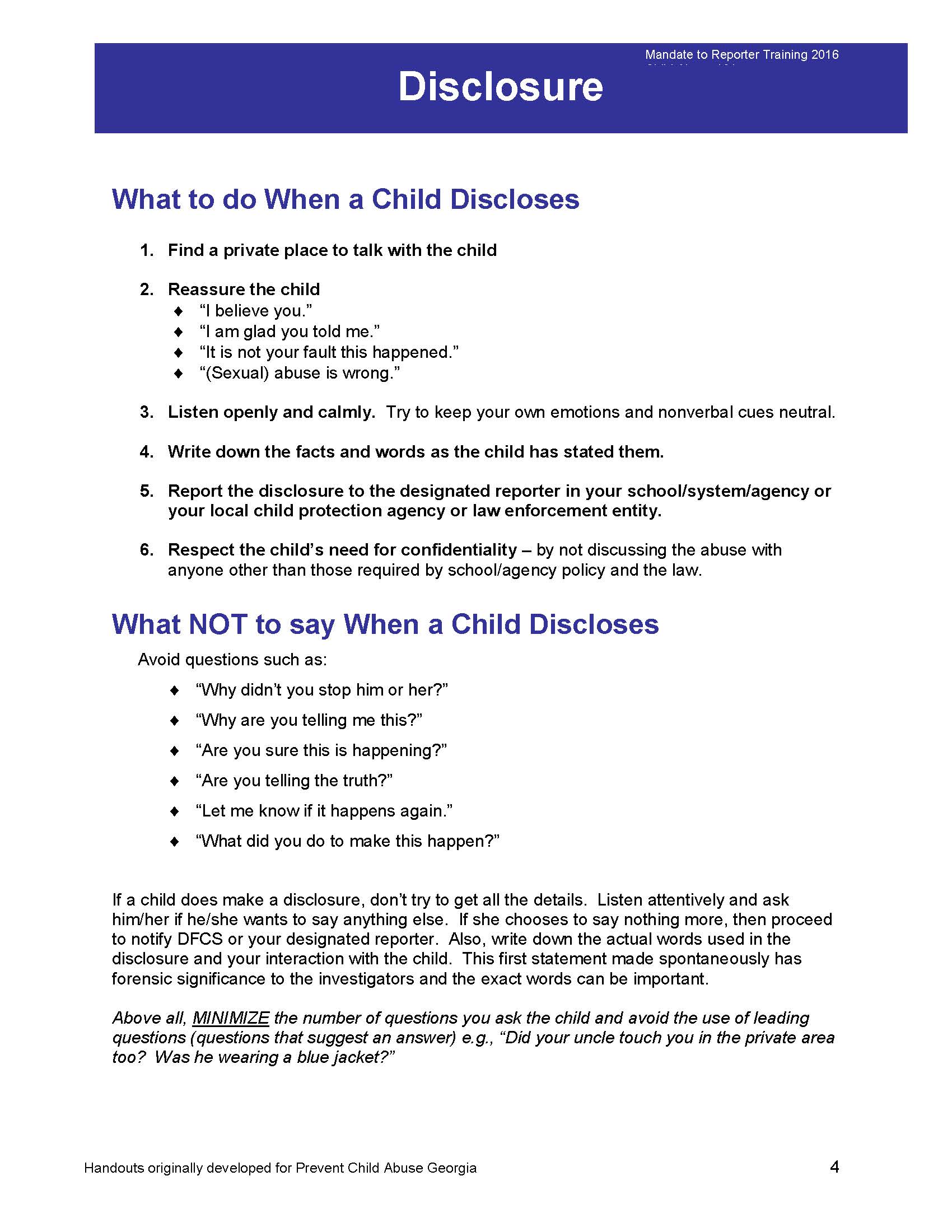 Types of disclosure
• Indirect Hints (“I don’t like staying with ____)

• Disguised Disclosures (“I know someone who…”)

• Disclosures with Strings Attached  (“I’ll tell you if …”)
[Speaker Notes: Children often disclose indirectly or “test the water” to gauge our reactions. It is important to take all disclosures seriously as children usually do not lie about abuse. Be careful not to promise to keep a secret. One caveat would be in older children acting out for attention, however it is typically a result of past trauma and abuse. 

You can use the disclosure section in your presentation handout. This section provides concrete examples of what to do and not to do when a child is disclosing abuse (Appendix A). 
 
What may be some reason’s a children would choose not to disclose abuse?

Fear that their parents will be mad at them or will hurt them worse for telling
Desire not to get their parents in trouble
Fear of being removed from their homes
A belief that it’s okay for their parents to hurt them
Fear of not being believed
Shame or guilt
Belief that they deserve the abuse for their “bad” behavior
(National Child Traumatic Stress Network, 2009)]
When a Child DisclosesMaltreatment
• Respect the child’s need for confidentiality
• Leave investigative work to professionals
– Minimize the number of questions you ask
– Avoid the use of leading questions
– Don’t try to get all of the details
• Report the disclosure immediately to designated reporter (or CPS/police)
[Speaker Notes: By respecting the child’s need for confidentiality you will not involve people who do not need to know, but you will have to make a report and tell your supervisors based on your organization’s policies.
When you are calling DFCS you are requesting a service, to ensure the safety of a child. It is their job to investigate the situation and professionally interview the child and family.
If a child discloses maltreatment, BELIEVE THEM. Children rarely lie about maltreatment and may exhibit a variety of behaviors as an out cry for help.
 

Let’s practice:

How would you respond to a child about a suspicious injury the child shows you or you observe?

Asking questions in a curious manner without implying you suspect any foul play is very important. You want the child to tell you what actions occurred even if you suspect someone else inflected the injury. 

Refer to Appendix A for more information on handling disclosures.]
Trauma Informed-Approach
Realize the widespread impact of trauma 
Recognize the signs and symptoms of trauma
Respond by fully integrating knowledge about trauma into policies
Seek to actively resist re-traumatization.
[Speaker Notes: Children are products of their environment and interactions. As we have previously discussed, children may act in a variety of ways that range form self isolation to disruptive and violent behavior as a result of child maltreatment. It is important for us to recognize that these are not “bad children”, but traumatized children who may not have learned how to socially and emotionally interact with others, or respond appropriately to different situations.
 
When interacting with children it is important to realize the widespread impact of trauma, recognize the signs and symptoms of trauma; respond by fully integrating knowledge about trauma into policies; and seek to actively resist re-traumatization.
For more Trauma Informed-Approaches material visit: http://www.samhsa.gov/nctic/trauma-interventions.]
Mandated Reporting
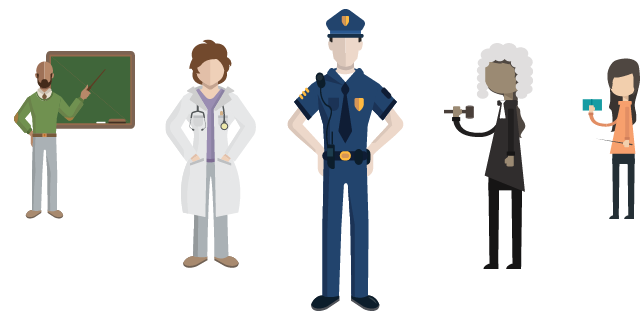 Mandated Reporting-Who is mandated to report?
• Physicians licensed to  practice
medicine; interns/residents
• Registered professional nurses / Licensed practical nurses
• Hospital or medical personnel,  Dentists, Podiatrists
• Professional counselors, social workers, or marriage and family therapists
• Staff and volunteers at child and family- serving agencies
• Reproductive health care facility or pregnancy resource center personnel and volunteers
• Clergy- however not within the confines of confession

* Mandated reporters should know and follow the child abuse reporting protocol in their agency
Georgia law requires certain individuals to report suspected child abuse:
• schoolteachers/administrators
• School guidance counselors, visiting teachers, school social workers, school psychologists
• Child Service organizational personnel
• Child welfare agency personnel
• Child counseling personnel
• Law enforcement personnel
• Licensed psychologists (interns)
[Speaker Notes: This list includes most people who come into direct or indirect contact with children either professionally or through volunteering.
 
New to the Georgia law are volunteers (for example teenagers volunteering at children’s summer camps) and clergy, however information learned within the context of a confession is still confidential and does not fall under the mandated reporter law. (Georgia Code O.C.G.A. 19-7-5.) Confessions are protected as the church’s doctrine defines them, it is extended to many different religions, confessions in a catholic church is just one example.
 
Even if a person is not a mandated reporter, if he or she has reasonable cause to believe that suspected child abuse has occurred they may report or cause reports to be made. (Code O.C.G.A. 19-7-5 (d))]
Your Role
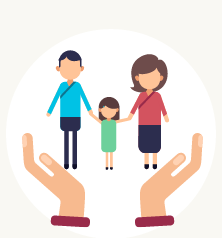 You are legally required to report your suspicion to the DFCS centralized intake office or to your organization’s designated mandated reporter.

Familiarize yourself on your organization’s reporting policy.

Advocate for child safety policies in your workplace or community.
Not Your Role
Investigating information an individual or child has told you or injuries of a child
[Speaker Notes: If you are reporting your suspicion of child maltreatment, it is assumed you are doing so in ‘good faith’ so you will not be liable if the report ends up unsubstantiated. Additionally, it is not your role to investigate or collect proof, so most reports will be based on suspicion/ ‘good faith’. It is DFCS’s job to ensure the safety of children and to investigate suspected child maltreatment.
 
By familiarizing yourself with your organizations reporting policy, there will be no doubt whether you have fulfilled your duties as a mandated reporter. If an organization doesn’t have a policy in place or have updated information on procedures, please encourage them to include a mandated reporting policy as part of a larger child safety policy. You can refer to examples and resources for organizations in the PCA Georgia Child Safety Policies Resource handout (Appendix G).

** You are a mandated reporter as part of your professional role, but what happens when you go home? Your legal obligations to report refer to your professional interaction with children (includes volunteer interaction with children). You are not mandated to report during off hours like witnessing abuse from a neighbor in your community, but you should feel morally obligated! However, there are some licensures/ professions that require their employees to report suspected abuse no matter where or how they encounter the situation.]
What are the rights of a mandated reporter?
Rights of the Mandated Reporter
Anonymity or confidentiality
Limited Liability 
 Knowledge of the outcome only of a report
Whether the case was substantiated or not
Turning Over Images or Materials
Designated mandated reporters MUST submit all reports made to them
Penalty for not reporting: misdemeanor
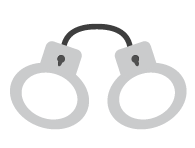 [Speaker Notes: Mandated reports are allowed to report anonymously and maintain some confidentiality regarding their identity. Additionally, they can limit their liability by following some easy and clear procedures. For instance, if a person is a mandated reporter then they should first notify the person in charge or the designated mandated reporter of the institution about the incident or concern. An employee or volunteer who makes a report to a designated person will have fulfilled his or her duty under the Code. The designated delegate or supervisor MUST submit all reports made to them, regardless of whether or not they agree or believe the allegation. (O.C.G.A 19-7-5(c)(2) and (c)(3))
 
A new amendment to the code now provides criminal immunity for an individual who acting in good faith, is in in possession of unlawful images and materials of children (i.e. child pornography), and is assisting law enforcement when the safety of a child is threatened or jeopardized. The individual will be granted immunity from criminal liability as long as the person turns the material over to law enforcement within 72 hours of coming into possession of the images. The purpose o f this portion of the statute is to incentivize reports and individuals who may know of or be aware of inappropriate materials to step forward and help law enforcement without facing criminal charges for having the material. It can be found under O.C.G.A. § 16-3-22.1 
If a mandated reporter fails to report they can face some criminal punishments and prosecution. Under O.C.G.A. 19-7-5 (h) ”Any person or official required by subsection (c) of this Code section to report a suspected case of child abuse who knowingly and willfully fails to do so shall be guilty of a misdemeanor.“]
Report by calling 1-855-GACHILD (422-4453)
Required to report immediately, but at least within 24 hours
Mandated reporters in good faith possession of any illegal materials or images of children should give them over to police within 72 hours. (O.C.G.A §16–3–22.1(2016)
Immediate Danger call 911
It is helpful to know
Demographic information of child
Care takers, who is in the house
Injury/ situation specifics
Risk factors
Prior concerns
Child’s current safety
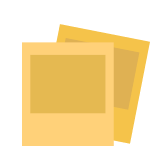 1-855-GACHILD
[Speaker Notes: When making a report try to include:
▪ Names and addresses of the child and the child's parents or caretakers
▪ The child's age
▪ Nature and extent of the child's injuries, including any evidence of previous injuries
▪ Information that the reporting person believes might be helpful in establishing the cause of the injuries and the identity of the perpetrator
▪ Include the child’s current location and other children in the home
 
“Photographs of the child's injuries to be used as documentation in support of allegations by hospital employees or volunteers, physicians, law enforcement personnel, school officials, or employees or volunteers of legally mandated public or private child protective agencies may be taken without the  permission of the child's parent or guardian. Such photographs shall be made available as soon as possible to the chief welfare agency providing protective services and to the appropriate police authority.” 
 
Mandated reporters are required to report immediately, but at least within 24 hours.(O.C.G.A §19-7-5 (e)(2016)]
Electronic Ways to Report
Mandated Reporters have the choice of two options for submitting this completed form electronically. 
Option One: E-mail the completed Georgia Mandated Reporter From to cpsintake@dhs.ga.gov. You will receive an auto-reply stating that the CPS report has been received. You will also receive a return phone call within 2 hours to acknowledge your report and collect any additional information needed. This return phone call satisfies the legal requirement to speak with a DHS employee. Please include on the report a number where you can be reached. To request a PDF version of the form, please contact customer_services_dfcs@dhr.state.ga.us. You can also fax the form to 229-317-9663).
[Speaker Notes: While this is still an option it is not readily available online and may be difficult to find and maneuver. It may be easier to report electronically using option 2.]
Electronic Ways to Report
Option 2: Complete the digital form located at https://cps.dhs.ga.gov. A private code is needed  to access the digital form. This code will be given upon completion of mandated reporter training. The online mandated reporter training can be found at https://www.prosolutionstraining.com/hosted
courses/hostcode.cfm?hostid=18
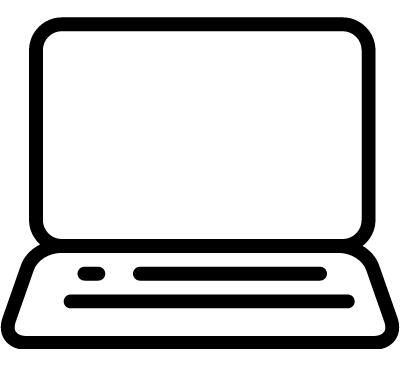 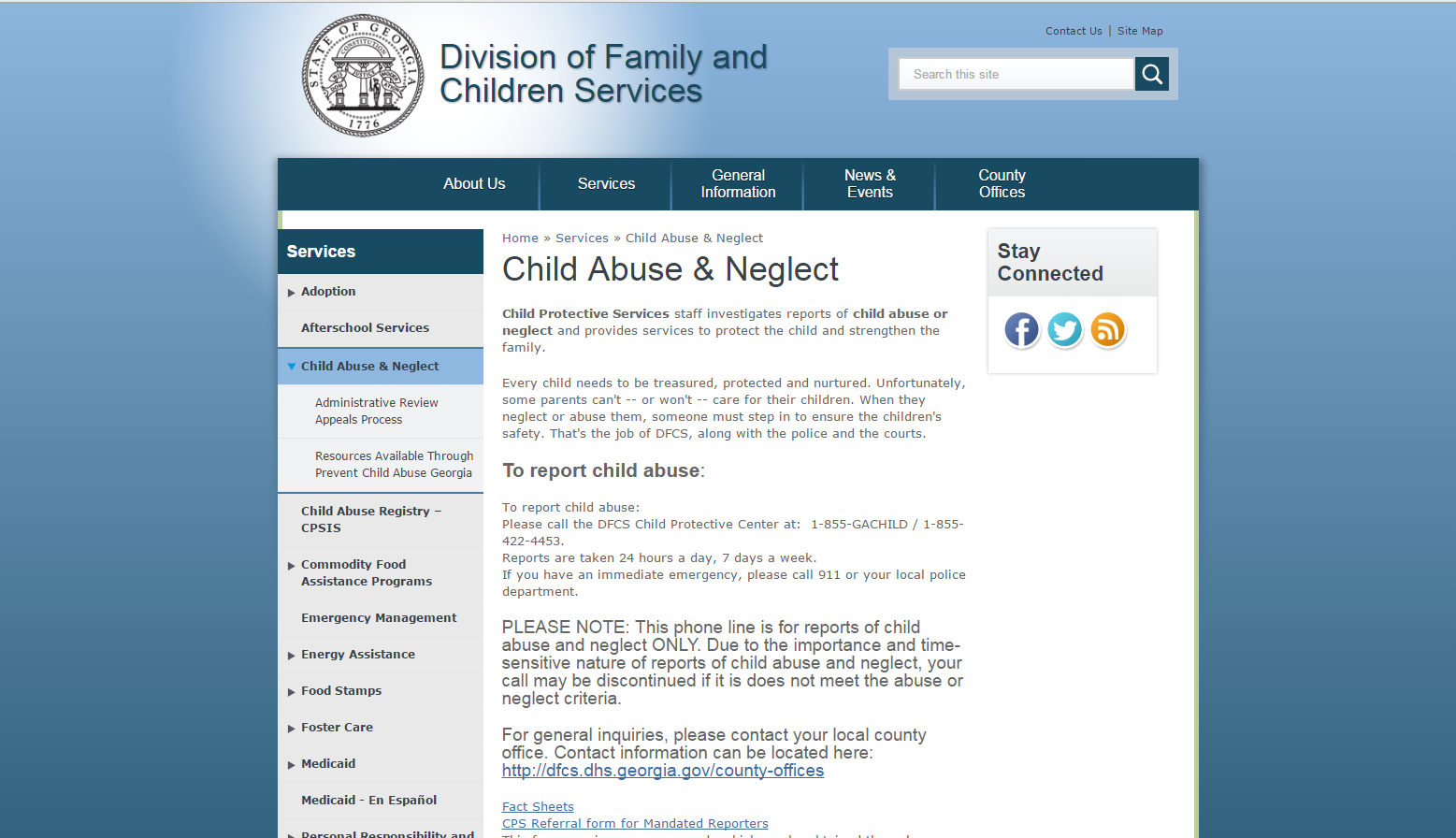 [Speaker Notes: Option 2 is a link on DFCS’ website which will redirect you to another site. Once there you will need to complete a short training program before your report can be filled out and then sent. Once you complete the training you will be given a code that you can use to finish filling out your report.]
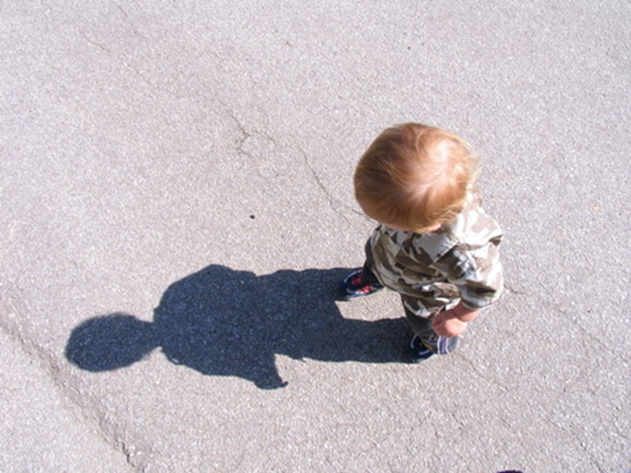 When to call 911
Present Danger:
Currently occurring
Serious unexplained injury
Left unattended in a parking lot
Parent is unconscious due to drugs and there are young children in the home, or parent behavior is very bizarre 

Calling 911 and DFCS may be necessary. Law enforcement is designed to respond within minutes, whereas DFCS may respond as soon as they get the report or within 24 hours.
Report Child Maltreatment by calling 1-855-GACHILD
[Speaker Notes: In certain situations it may be necessary to call law enforcement in addition to DFCS. Law enforcement is designed to respond within minutes, whereas DFCS may respond as soon as they get the report or within 24 hours.
 
DFCS refers to this as Present Danger, which is an immediate, significant, and clearly observable family condition, child condition, individual behavior or action, or family circumstance which is in the process of occurring and which obviously endangers or threatens to endanger a child and requires immediate action to protect. When a child is in present danger, the fact of the danger itself is sufficient for you to act. You do not need to know more. When a child is in present danger, intervention must be immediate; the very day it is encountered.]
After the Report is Made
DFCS must send confirmation notification of report to mandated reporter within 24 hours of the intake report.
Includes process for the reporter to obtain the outcome of the case
School personnel
Will receive confirmation of report, additionally they will also receive case outcome within 5 days of completion of investigation if the case is substantiated
You may report anonymously, and your identify will not be given to the family.
You may be called back to gather more information needed or to clarify.
There is the potential that you will need to appear  in court.
[Speaker Notes: DFCS is required to send a confirmation to any one who has made a report that details how the person can learn the outcome of the case. School personnel should receive confirmation of the report in addition to the outcome of the case within 5 days of the completion of the case investigation (if the case is substantiated). 
Whether you report anonymously or not, your identity will not be given to the family. Additionally there is the potential that you will need to appear in court.]
How does DFCS Screen Calls and Assign Response Times?
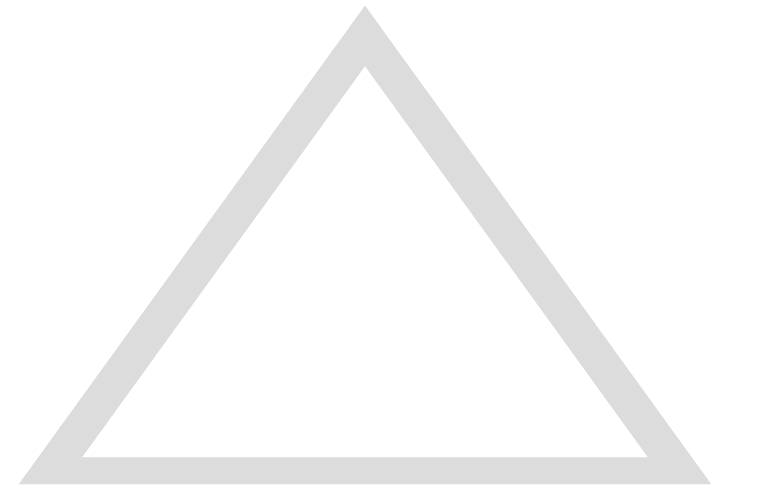 The extent of maltreatment
The circumstances surrounding maltreatment
The level of child functioning
The level of adult functioning
Parent behavior/ decisions
Discipline
Report Child Maltreatment by calling 1-855-GACHILD
[Speaker Notes: This slide is optional if time permits. These are ranked in order to help DFCS determine child and family functioning and DFCS is continually assessing these factors throughout the case process. As a mandated reporter you do not need to provide all this information, however it will aide DFCS ‘s screening processes. 
 
1. The extent of maltreatment- What happened, type of maltreatment, injury sustained?
2. The circumstances surrounding maltreatment- recent job loss/ restructuring of family, other crisis or traumatic event.
3. The level of child functioning- Younger children are considered especially vulnerable because they can’t talk or get away from dangerous situations. It is also important to note any delay in development and their interaction with peer and other adults.
4. The level of adult functioning- What is their lifestyle, any substance abuse, their interaction with child and other adults, do the parents have supports in place?
5. Parent behavior/ decisions- How does reporter describe caregiving, how does parent feel about their responsibilities, etc.
6. Discipline– How were they parented?
 
Although we will not go through all the potential questions and scenarios that DFCS will consider when screening calls. This can provide some further assistance in assessing how DFCS will screen and treat calls and what you should consider when making a call. Refer to the DFCS resources that describes what to expect when reporting, Questions to Expect When you are Making a CPS Referral (Appendix H).]
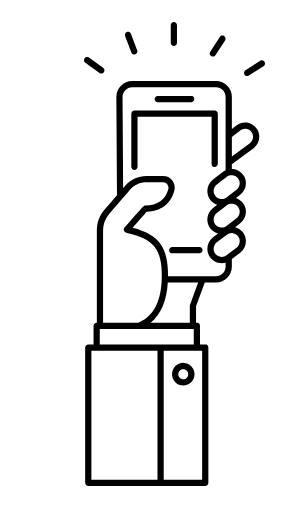 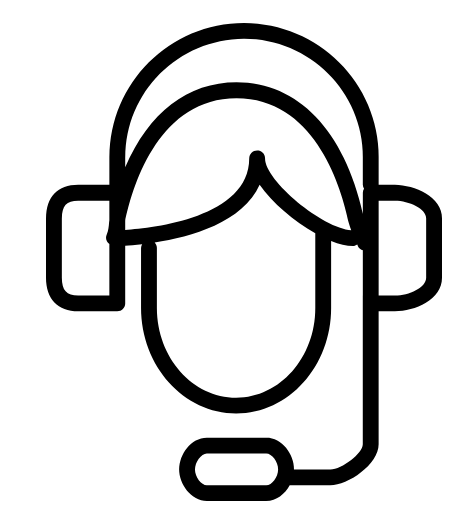 Substantiated Child Maltreatment
Family Services
(Unsubstantiated)
Family Services
(Unsubstantiated)
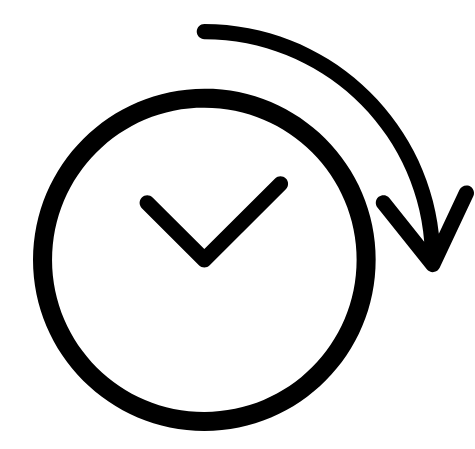 Screened Out
Investigation
Assigned In-Person 
Response Time
Immediately
24 hours
72 hours
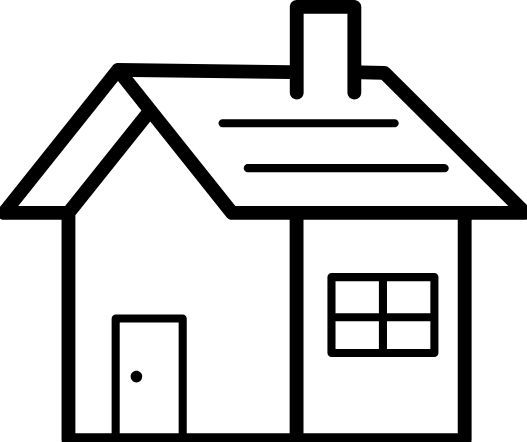 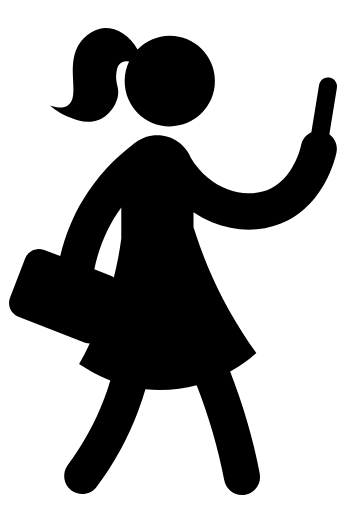 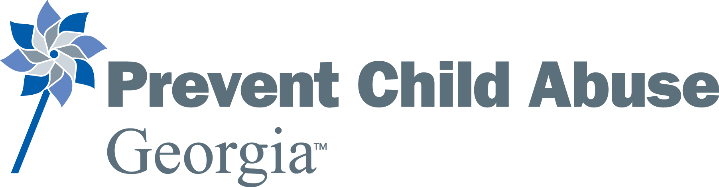 Report Child Maltreatment by calling 1-855-GACHILD
[Speaker Notes: When a call/report is received by DFCS’ intake through the centralized intake system it will be reviewed. At this point some calls will be screened out. If the call is not screened out it will be assigned a response time of either immediate, 24 hours, or 72 hours. (THERE IS NO LONGER A 5 DAY RESPONSE PERIOD).
 
The assignment of response time is based on the danger assessment conducted by intake. After the report is assigned a response time it is sent to the county DFCS office and assigned to a caseworker who must go and meet with the victim child and assess the family situation within the predetermined response time. After the caseworker has conducted the interview and assessment they will meet with their supervisor and determine the track assignment: if the case will be assigned to investigations or family services. The caseworker has 72 hours from the time they meet with the victim child and conducts the assessment to make a track assignment decision of either investigations or family services (this includes weekends).
 
Even once an investigation has been initiated it can have several different outcomes based on the circumstances of that particular case. Refer to the “Making an Intake Decision” handout (Appendix I) included in your materials to see a more detailed picture of the intake and screening process.]
Screened In Calls
Criteria
Have an alleged maltreater
A child 0-18 years of age
Known or suspected allegations of child maltreatment per Georgia statute and DFCS policy

Calls may be screened out because there is not enough information or the report does not rise to the level of defined maltreatment.
Report Child Maltreatment by calling 1-855-GACHILD
[Speaker Notes: This slide is optional. For a report to be accepted, there are 3 criteria that should be met. 
1. An alleged maltreater, who is a person reported to have caused or knowingly allowed maltreatment of a child. Maltreater relationships are classified as any of the following:
a.  A caregiver: Any person providing a residence for a child or any person legally obligated to provide care or secure adequate care for a child, including his or her parent, guardian, or legal custodian;
b. Other adult that continually or at regular intervals live in the home;
c. Persons responsible for the care of the child;
d. An employee of a public or private residential home, child care institution, day or child care facility;
e. School personnel.
DFCS’s role is to make sure the child has a capable caregiver. Some offenses against children may instead be criminal if they do not threaten the child’s safety at home or are related to caregiver capacity.  In these cases law enforcement should be called. 
2. A child from birth to under the age of 18 who is not an emancipated minor.
3. Known or suspected allegations of child abuse and neglect per Georgia law and DFCS policy.
 
Other reasons DFCS often screens out is because the report does not rise to the level of what is defined as “maltreatment” as defined in our policy and GA law.]
Summary of Screening Calls
Maltreatment + present danger situation = immediate response assignment
 Maltreatment + impending danger safety threat = 24 hour response assignment
 Maltreatment  + no present danger or impending danger safety threat = 72 hour response assignment
Report Child Maltreatment by calling 1-855-GACHILD
[Speaker Notes: This slide is optional. When DFCS receives an intake report they must then conduct a safety assessment based on the report/call and assign a response time of either immediate, 24 hours, or 72 hours. At intake DFCS is looking to see if there is present danger, impending danger, or no present or impending danger.
· If there is present danger (ex. A very young child is currently being left home alone or a child is in the hospital with a fractured bone that the parent caused or can’t explain) then an immediate response time will be assigned.
· If there is an impending danger than a 24-hour response time will be assigned.
· If there is no present or impending danger indicated then the case will be assigned to a 72-hour response time (Ex. A mom kicked her teenage daughter out of the house over the weekend but she has since returned to the home, still risk of further maltreatment).
 
There are some scenarios that DFCS has determined merit mandatory investigation assignment. They therefore bypass the Initial Safety Assessment (“ISA”) and are directly assigned to investigations. These include:
· Special Investigations (i.e. maltreatment alleged in foster care facilities)
· Safe Place for Newborns (passed in 2002; mother can leave her baby, up to 7 days old, at any hospital or medical facility without the fear of prosecution.  Newborn must be left in the physical custody of an on-duty employee, agent or member of the staff of a medical facility) 
· Physician Taking Child Into Custody
· Juvenile Court– No Maltreatment Alleged (i.e. parent refuses to take child home)
· Short-Term Emergency Care
· Children In Need of Services (CHINS)-No Maltreatment Alleged]
Family Support
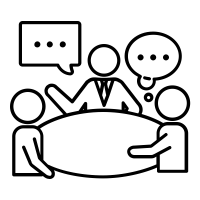 Counseling
Community Supports
Economic Assistance Referrals
Evaluations

No difference to what supports are available to substantiated vs. family support cases
Report Child Maltreatment by calling 1-855-GACHILD
[Speaker Notes: If the DFCS caseworker assigns a case to Family Support Services then a family has access to a number of services. Just as in any open DFCS case, the family can receive services like counseling, community supports, economic assistance referrals, evaluations, etc.
 
If a case is assigned to family services but then the caseworker notices a safety threat, then the case will automatically be reassigned to investigations so that the family can create a safety plan and will now follow that track.
 
There is no difference as to what supports are available, the difference is the family’s willingness to participate in those supports during family support cases.]
Final Tips
Your role is to report, not investigate!
Give volunteers tools and training for handling disclosures (i.e. never make promises, consult with staff but also require direct report to 1-855-GACHILD)
Discuss with organizational leadership who is responsible for making reports
Cooperate with law enforcement and any on-going investigation
Go with your gut instincts-if something doesn’t feel right, talk about it               with your supervisor (encourage your volunteers to do the same)
Make a report even if you know there is an open case
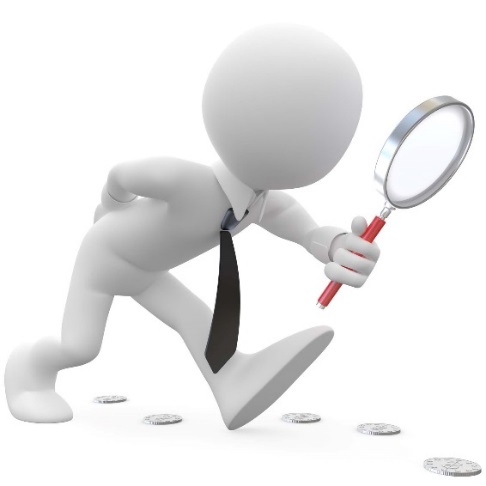 [Speaker Notes: Here are some final tips as a mandated reporter. Remember, trust your gut and always err on the side of caution! Thank you for joining me today.  Are there any questions I can answer for you at this time?
 
Go over the Mandated Reporter Training Notes Handout with the group if time permits (Pages 11-12 of Appendix A).]
Recent Updates to Pertinent Sections of the O.C.G.A.
O.C.G.A. 20-2-143

Effective July 1, 2018

Will require annual age-appropriate sexual abuse and assault awareness and prevention education in kindergarten through grade 9.
[Speaker Notes: Effective July 1, 2018 provisions of the “Quality Basic Education Act” (OCGA 20-2-143) were updated. This particular update will require annual age-appropriate sexual abuse and assault awareness and prevention education in kindergarten through grade 9 as part of the health education curriculum. 	

A manual setting out the details of the course of study will be prepared by the State School Superintendent in cooperation with the Department of Public Health, the State Board of Education and such expert advisers as they may choose.]
Recent Update to Mandated Reporter Law
O.C.G.A. 19-7-5

Effective July 1, 2017 

The definition of sexual abuse has been expanded to include acts involving trafficking a person for sexual servitude
[Speaker Notes: This information is included in slide 24. This section is for reference.

Effective July 1, 2017 the Mandated Reporter law (OCGA 19-7-5) was updated. The update expands the definition of sexual abuse to include sexual trafficking.  The expanded definition of sexual abuse includes acts involving trafficking a person for sexual servitude.  Keep in mind that the definition for sexual abuse already include sex trafficking however, adding it to the mandated reporter law makes it clear that suspicions of sex trafficking should be reported.]
Recent Updates/ Clarifications
O.C.G.A. 19-7-5
Lowered the threshold for what must be reported: “ reasonable cause to suspect child abuse”
By making the report to a supervisor or an organizational designated reporter the mandated reporter "shall be deemed to have fully complied" with the statute. It is then the responsibility of the supervisor to report the suspected abuse to DFCS. 

O.C.G.A 16-3-22.1
72 hours to turn over unlawful images and material to law enforcement.
[Speaker Notes: Much of this information is included in previous slides. This section is for reference.				

▪ OCGA 19-7-5 was amended to included language requiring mandated reporters to report when they have "reasonable cause to believe that suspected child abuse has occurred."  The slight change in language has lowered the threshold for what must be reported. Now, anytime an individual has a suspicion of child abuse he or she must make a report.
▪ The language of the statute also discusses the reporting procedure for someone in a child-caring or medical facility who is not explicitly listed as a mandated reporter. It states that the reporter may report the suspected abuse to a supervisor who will make a report to law enforcement. By making the report to a supervisor the individual "shall be deemed to have fully complied" with the statute. It is then the responsibility of the supervisor to report the suspected abuse to DFCS. When the supervisor does report he or she may not "exercise any control or restraint or modification or make any other change" to the initial information, but they can provide "any additional, relevant and necessary" information.
 
Effective on July 1, 2016.
A new amendment to the code now provides criminal immunity for an individual who acting in good faith, is in in possession of unlawful images and materials of children (i.e. child pornography), and is assisting law enforcement when the safety of a child is threatened or jeopardized. The individual will be granted immunity from criminal liability as long as the person turns the material over to law enforcement within 72 hours of coming into possession of the images. The purpose o f this portion of the statute is to incentivize reports and individuals who may know of or be aware of inappropriate materials to step forward and help law enforcement without facing criminal charges for having the material. See O.C.G.A. § 16-3-22.1.]
Recent Updates/ Clarifications
Code now includes child endangerment as reportable
when a person intentionally allows or has knowledge that a child under the age of 18 to witness the commission of a forcible felony, battery, or family violence battery;
Any person who intentionally causes or permits a child to be present where any person is manufacturing methamphetamine;
Driving under the influence with a child in the vehicle;
Prenatal abuse

O.C.G.A. 19-7-5 also clarifies the 4 year rule between consenting sexual partners as follows:
(13 year old and 14 year old –yes, it is child abuse)
(14 year old and 18 year old- no)
15 year old and 19 year old – no)
(16 year old and 20 year old – no)
(17 year old and 21 year old – no)
[Speaker Notes: The statute expands what is defined as mandated child abuse reporting under OCGA 19-7-5 to include endangering a child. Under other section of the Code endangerment can include:
▪ when a person intentionally allows or has knowledge that a child under the age of 18 to witness the commission of a forcible felony, battery, or family violence battery;
▪ Any person who intentionally causes or permits a child to be present where any person is manufacturing methamphetamine;
▪ Driving under the influence with a child in the vehicle;
▪ Prenatal abuse
O.C.G.A. 19-7-5 also clarifies the 4 year rule between consenting sexual partners as follows:
(13 year old and 14 year old –yes, it is child abuse)
(14 year old and 18 year old- no)
15 year old and 19 year old – no)
(16 year old and 20 year old – no)
(17 year old and 21 year old – no)
 
Other legislative updates and additions made prior to 2015 which affect mandated reporting include:
▪ Designated delegate MUST submit all reports made to them, regardless of whether or not they agree or believe the allegation.(O.C.G.A. 19-7-5 )
▪ Clarifies that DFCS can accept electronic forms of suspected abuse reports (fax, email, portal). (O.C.G.A. 19-7-5)
▪ Certain school personnel required to receive notification of receipt of report within 24 hours.
▪ Notice of completion of investigation within 5 days Only f the case is substantiated
▪ Counselor or principal will be notified of outcome of report.
 
Georgia Launches New Child Abuse Registry July 2016
 
What is the Child Abuse Registry?
During the 2015 legislative session a bill was created and later signed into law which established a new child abuse registry officially called the Child Protective Service Information System (CPSIS) but it is most commonly referred to as the Child Abuse Registry (CAR). The exact language can be found in O.C.G.A §49-5-181. The purpose of the legislation is to diminish child maltreatment by creating a stronger deterrence and help give child care facilities pertinent information when hiring staff. 
 
Who Can Access the CAR?
The information will not be open to the public, instead the registry is accessible to certain agencies and individuals. For example, CPS investigators, and the Department of Early Care and Learning (DECAL) can access CAR. Also, licensed agencies that interact with children or responsible for providing care of children can use the CAR for licensing or employment reasons. Court Appointed Special Advocates (CASA) program may use CAR to help screen and select employees and volunteers. In fact, state departments are now requiring their service providers to screen all staff and volunteers who work directly with children. Any individual may also request a self-check. 
 
Who is Placed on the CAR?
Beginning July 1, 2016, the registry will contain the names of individuals with reports of child abuse that have been investigated and substantiated  by DFCS. Any cases that occurred before July 1, 2016 will not be included in the registry. 
 
It is CRITICAL to note the law applies to anyone who is 13 or older!
 
What Happens Once You Are Added to the CAR?
If a person is placed on the registry, he or she will be notified and then they will only have 10 days to file an appeal. If the appeal is not overruled, their name will remain on the registry for life. Thanks to the tireless work of child advocates an additional provision was added to hopefully protect young children who are added to the registry. The provision allows a minor to be removed from the registry when he or she turns 18. But, only if more than a year has passed from the day the act was committed; there hasn't been any other substantiated incidents; and they prove by a preponderance of the evidence that they are rehabilitated. 
 
What Does This Mean for My Child?
Children and adults need to fully understand what is considered maltreatment (abuse and/ or neglect) in Georgia.
Visit our website for additional information about what is considered maltreatment www.preventchildabusega.org]
Practice Scenarios
Always Keep This in mind:
 
1) Reporters should ALWAYS consider the child's age - the younger the child the more vulnerable. Children under the age of 3 or 4 are always at highest risk along with older children with any type of disability.
2) When in doubt make a report! Sometimes cases are open based on a "pattern of behavior" not just one single report.
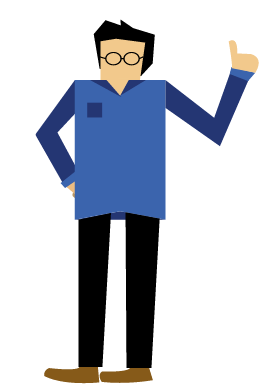 Practice Scenario A
A paternal grandmother has expressed concern about the child management and parenting style going on in her son’s home. The child’s mother locks her 1 year old son in his bedroom at night and does this every night.  She says she does this because he sometimes wakes up and wanders the house. The child is locked in his room at 8:30 pm until the mother wakes up.  She has been doing this for months now. The grandmother confronted her son and the child’s mother, asking them to consider other ways to manage their son. The father agreed with the grandmother but was passive in arguing for an alternative method. The mother exploded and demanded that the grandmother not interfere with their family. The parents also have a newborn son, 6 weeks old. The grandmother thinks that the newborn has been very challenging for the family for sleeping and feeding. The grandmother believes that the mother is highly stressed since she works and cares for the baby at night. The father works night shifts as an ambulance driver. The older child’s bedroom is upstairs and the baby sleeps in his parent’s room downstairs.
[Speaker Notes: Discussion Points
 
Situation is out of control (the mother continues the behaviors and father may be too passive to intervene and be protective).
There is physical containment of the child. Are there problems with locking the child in the bedroom all night, every night? (Could be potentially emotionally damaging, terrors)
One year old child is pre-verbal, at very high risk and endangered.  This is inappropriate supervision due to age and development of child.
One year old being separated from the rest of the family – inadequate supervision.
The parents obviously do not understand anything about child development and what to expect of a one year old. Might a one year old fall down the stairs if he got out of the room?  The child may play with electrical outlets, may be sad, lonely, distressed and or scared. 
This family could benefit from additional support but might not voluntarily receive it. It seems because of their unwillingness to accept support or guidance this is a very high risk situation.]
Practice Scenario I
Tammy is a nurse at a home health care agency. She has been working with Diane and her son Scott (age 9) for the last six months. Scott has Type 1 diabetes which can have very serious implications if not properly treated. Tammy has been working with the mother about the necessary care, monitoring and medication management. This is the longest she has had to work with a family before they are able to handle things on their own.  Tammy is not sure if the mother has limited cognitive ability, is not taking this seriously enough, or simply does not care.  
Tammy gave the mother enough medication to last a month at the last home visit one month ago. This morning when Tammy made her monthly home visit, almost all of the insulin and meds were still unused. The mother’s explanation was nonchalant and stated that Scott is fine.  Scott was at home, on the couch, sweating and said that he felt nauseous. Tammy checked his blood sugar and it was at a dangerous level and she had to give him an emergency injection of insulin. He stabilized before Tammy left.
[Speaker Notes: Discussion Points
Child is at very high risk due to age and his medical condition given the inadequate care his mother is providing. 
Child’s condition could be life threatening and child is not old enough to monitor his condition on his own.
DFCS may try to identify a relative or family friend to assist the mother if the mother is “limited.”]
Practice Scenario J
You volunteer in your child’s elementary school classroom and are friendly with a few of the other moms in the classroom. One of the mom’s, Suzie, tells you that her boyfriend (and father of her 2 children) and her got into a fight a few days ago. Her oldest child (age 6) was in another room in the home during the fight but her 5 month old was in the room when the boyfriend threatened to beat her to death and made a fist toward her. She also said that he was drunk during the fight and grabbed her by the neck and caused a minor scratch on her neck. She tried to call 911 while holding the baby but the boyfriend took the phone away and threw it against the wall. Neither child was physically hurt during the incident.
[Speaker Notes: Discussion Point
As a mandated reporter you are required to report child endangerment which includes when a person intentionally allows or has knowledge that a child under the age of 18 to witness the commission of battery or family violence.
 
What other information could the mandated reporter provide?
· Relationship of the reporter to the family
· Frequency of the domestic violence
· Daily functioning of the family
· Children’s school and/or daycare information
· Are the children and mom in a present danger situation?]
Practice Scenario K
A teacher was talking to a student (age 10) who told her that she is hungry every night. Her family is currently living at the Bates Motel on Cherokee Street. She has three siblings, one who goes to the same school, age 8 and two younger siblings, ages 11 months and 3 years old, that are in the room all day with the mom and dad. The 8 and 10 year olds attend school most days and the 10 year old tells the teacher that when they come to school, they have to walk 3 blocks on a busy street to catch the bus. The father works at ABC Liquor Store and gets paid in cash 3 days a week and the mother doesn’t work but gets a check for herself for some “mental issue.”  The children are failing all subjects and are severely behind academically.
[Speaker Notes: Discussion Point
This family is probably living below the poverty line which is not in and of itself a reportable offence but it additionally appears that the children are not fully being taken care of.
 If the children are consistently hungry, the parents are neglecting their basic needs.  It might be in part due to their financial situation or as a result of the mother’s mental illness. This is definitely a reportable situation due to the lack of caregiver’s ability to take care of their children, the young child at home who is more vulnerable, and the daily safety hazards the school age children face going to and coming home from school. 
Mandated reporter (school personnel) should be able to give information regarding:
•What person/persons are listed on the child’s emergency contact sheet?
•If the reporter has seen the non-school aged children, what is their appearance like?
•What in mom’s behavior indicates she has “mental” issues?
•What is the parent’s response to the school’s concerns?
•What are the school aged children’s appearance like?]
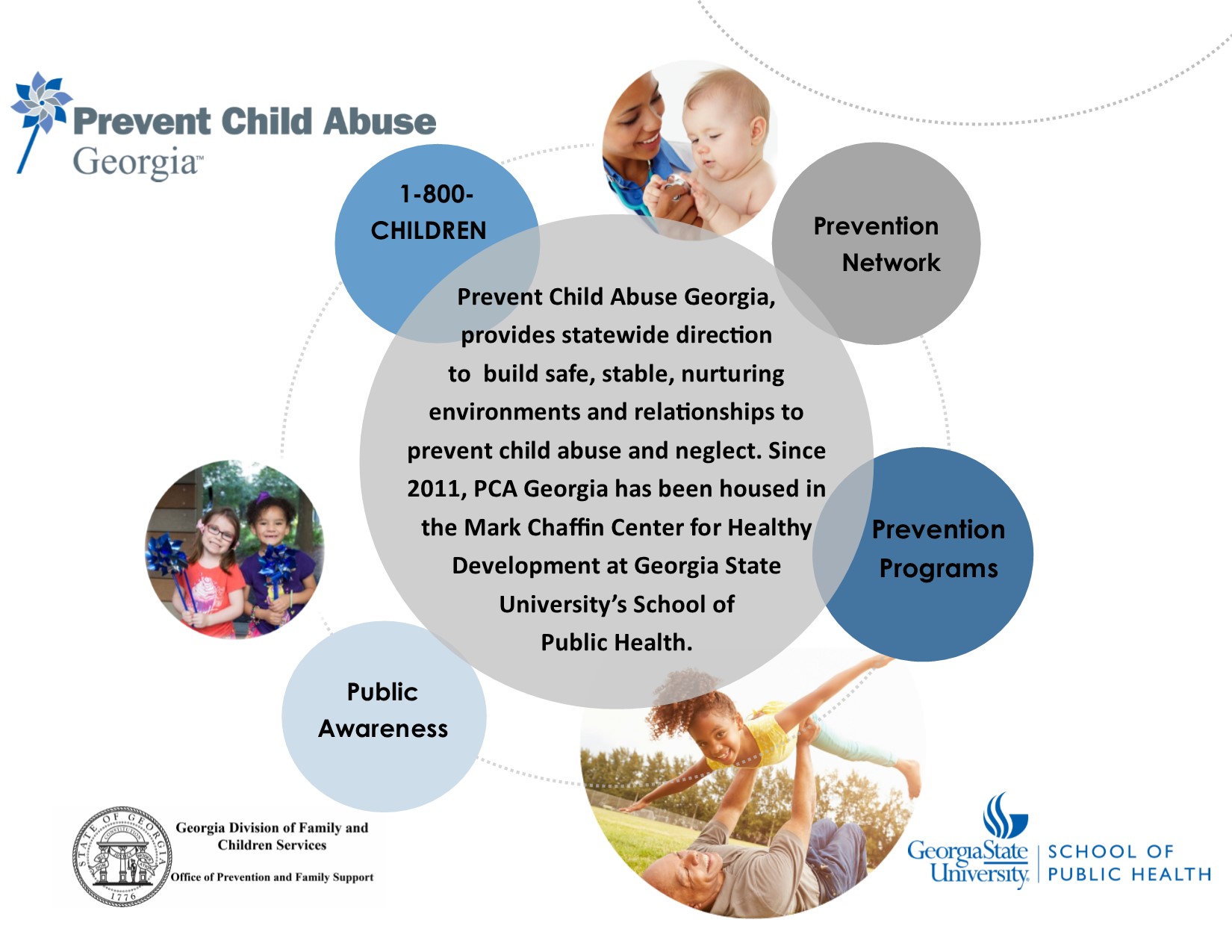 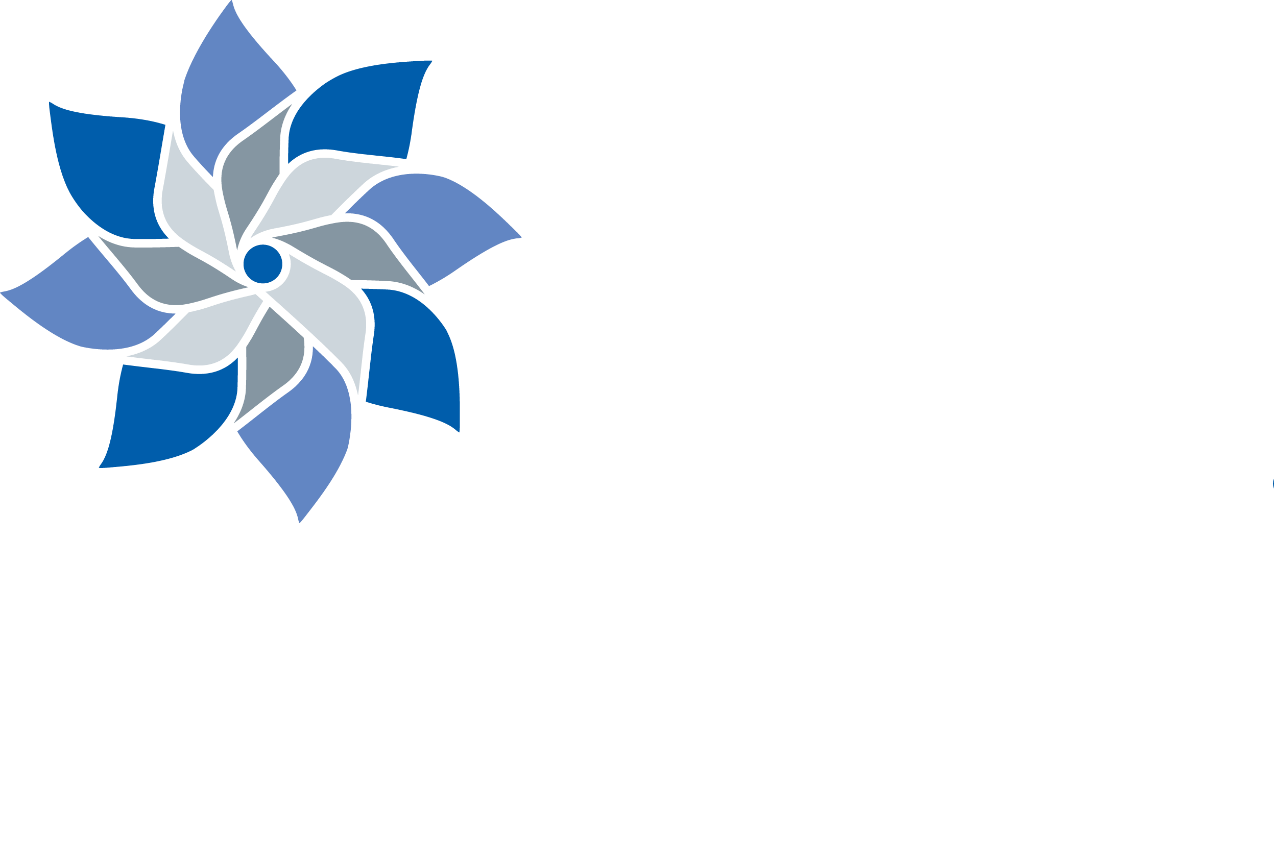 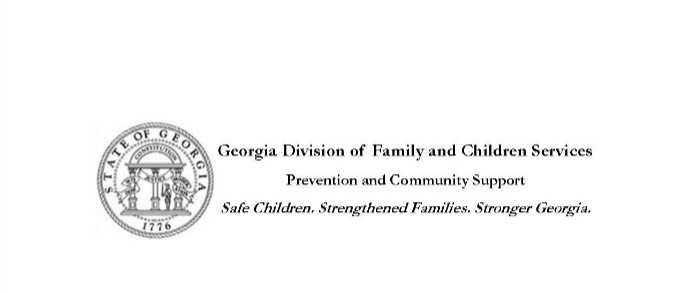 [Speaker Notes: Prevent Child Abuse Georgia provides statewide direction to build safe, stable, nurturing environments and relationships to prevent child abuse and neglect. Since 2011, PCA Georgia has been housed in the Mark Chaffin Center for Healthy Development at Georgia State University’s School of Public Health. PCA Georgia operates the 1-800-CHILDREN Helpline which is an information and referral number for any one concerned about the healthy development of a child. They also provide other trainings such as the Stewards of Children child sexual abuse prevention training and the Strengthening Families Protective Factors Framework training.]
Please fill out the training evaluation by visiting the link below
https://tinyurl.com/EvalMR
Contact
Name
Title
Email
Phone Number